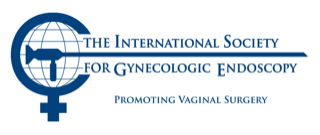 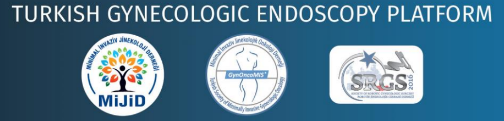 Evidence-based facts to consider for an optimal practice of hysteroscopy in symptomatic patients
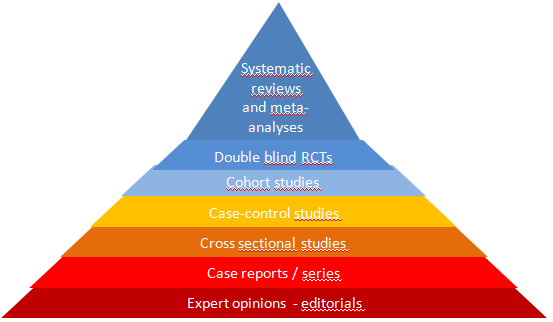 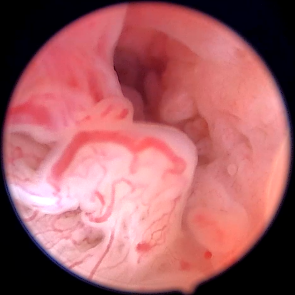 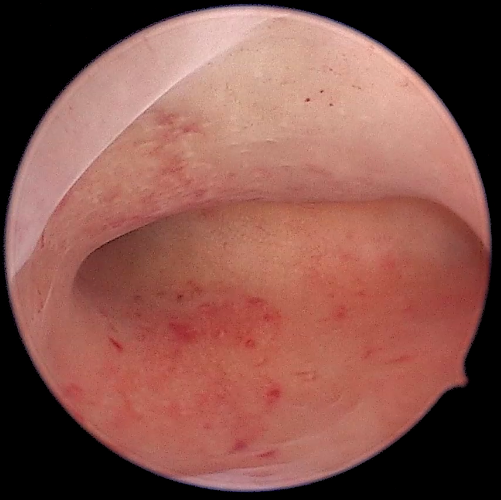 Amal Drizi, M.D
Independent consultant in obstetrics and gynecology
Algiers; Algeria.
5th Minimally Invasive Gynecologic Surgery Congress 2022
No conflicts of interest to disclose
[Speaker Notes: First, we recall the current recommendations of investigating an infertile couple]
WHAT IS EMB (Evidence Based Medicine) ?
WHAT IS EMB?
WHAT IS EMB (Evidence Based Medicine) ?
WHAT IS EMB?
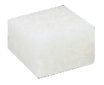 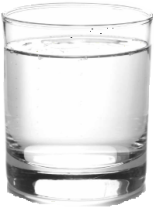 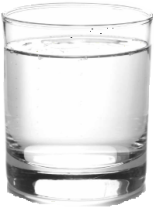 WHAT IS EMB (Evidence Based Medicine) ?
WHAT IS EMB?
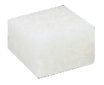 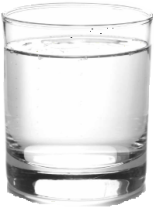 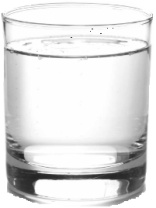 Cross sectional studies
OBSERVATIONAL STUDY
Case reports / series
WHAT IS EMB (Evidence Based Medicine) ?
WHAT IS EMB?
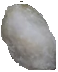 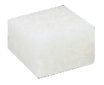 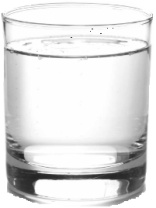 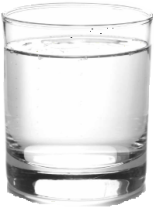 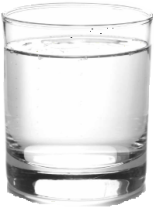 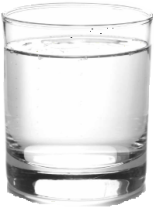 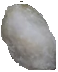 Cross sectional studies
OBSERVATIONAL STUDY
Case reports / series
WHAT IS EMB (Evidence Based Medicine) ?
WHAT IS EMB?
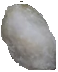 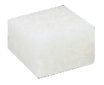 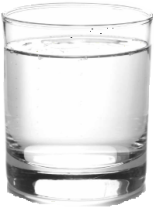 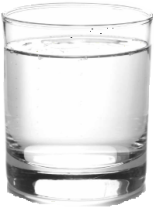 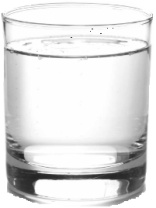 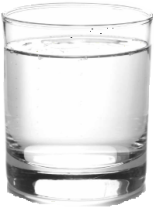 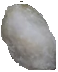 Case-control studies
Cross sectional studies
OBSERVATIONAL STUDY
Case reports / series
WHAT IS EMB (Evidence Based Medicine) ?
WHAT IS EMB?
Randomize sugar and stones
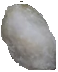 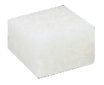 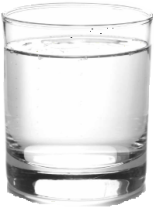 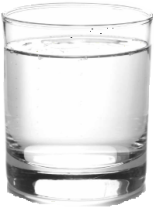 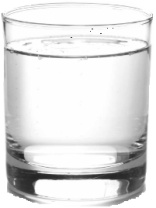 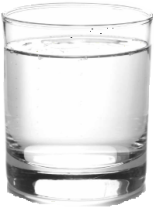 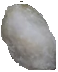 Case-control studies
Cross sectional studies
OBSERVATIONAL STUDY
Case reports / series
WHAT IS EMB (Evidence Based Medicine) ?
WHAT IS EMB?
Randomize sugar and stones
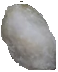 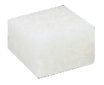 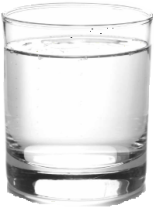 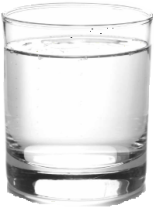 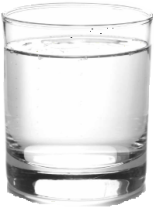 Double blind RCTs
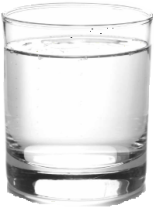 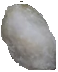 Case-control studies
Cross sectional studies
OBSERVATIONAL STUDY
Case reports / series
WHAT IS EMB (Evidence Based Medicine) ?
WHAT IS EMB?
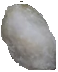 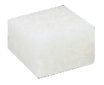 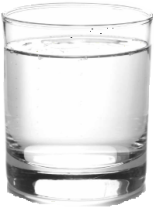 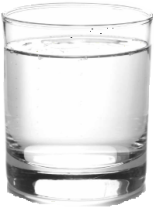 Methodologically analyse all the experiments done with sugar and stones in the world
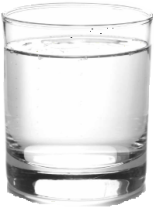 Double blind RCTs
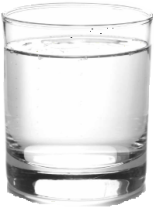 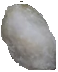 Case-control studies
Cross sectional studies
OBSERVATIONAL STUDY
Case reports / series
WHAT IS EMB (Evidence Based Medicine) ?
WHAT IS EMB?
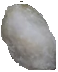 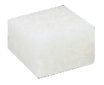 Systematic reviews and meta-analyses
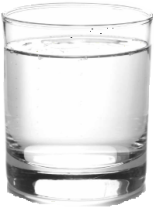 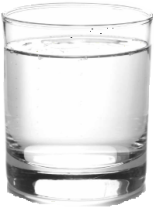 Methodologically analyse all the experiments done with sugar and stones in the world
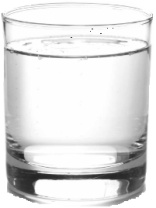 Double blind RCTs
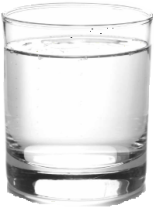 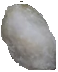 Case-control studies
Cross sectional studies
OBSERVATIONAL STUDY
Case reports / series
WHAT IS EMB (Evidence Based Medicine) ?
WHAT IS THE CURRENT BEST EVIDENCE?
Higher
Systematic reviews and meta-analyses
THE PYRAMID OF EVIDENCE
Double blind RCTs
Cohort studies
Level of evidence
Case-control studies
Cross sectional studies
OBSERVATIONAL STUDY
Case reports / series
Expert opinions - editorials
Lower
WHAT IS EMB (Evidence Based Medicine) ?
WHAT IS THE CURRENT BEST EVIDENCE?
Higher
Systematic reviews and meta-analyses
THE PYRAMID OF EVIDENCE
Systematic reviews of RCT = highest quality evidence
Double blind RCTs
Cohort studies
Level of evidence
Case-control studies
Cross sectional studies
OBSERVATIONAL STUDY
Case reports / series
Expert opinions - editorials
Lower
WHAT IS EMB (Evidence Based Medicine) ?
WHAT IS THE CURRENT BEST EVIDENCE?
Higher
Systematic reviews and meta-analyses
I just know
THE PYRAMID OF EVIDENCE
Systematic reviews of RCT = highest quality evidence
Double blind RCTs
Cohort studies
Level of evidence
Case-control studies
Cross sectional studies
OBSERVATIONAL STUDY
Case reports / series
Expert opinions - editorials
Lower
WHAT IS EMB (Evidence Based Medicine) ?
WHAT IS THE CURRENT BEST EVIDENCE?
Higher
Systematic reviews and meta-analyses
I just know
THE PYRAMID OF EVIDENCE
Systematic reviews of RCT = highest quality evidence
Double blind RCTs
Cohort studies
Level of evidence
Case-control studies
Cross sectional studies
OBSERVATIONAL STUDY
Case reports / series
Expert opinions - editorials
Lower
WHAT IS THE CURRENT BEST EVIDENCE?
Higher
Systematic reviews and meta-analyses
THE PYRAMID OF EVIDENCE
Could be any of these…
Double blind RCTs
Cohort studies
Level of evidence
Case-control studies
Cross sectional studies
OBSERVATIONAL STUDY
Case reports / series
Expert opinions - editorials
Lower
WHAT IS THE CURRENT BEST EVIDENCE?
Higher
Systematic reviews and meta-analyses
THE PYRAMID OF EVIDENCE
Double blind RCTs
Cohort studies
Level of evidence
Case-control studies
Cross sectional studies
OBSERVATIONAL STUDY
Case reports / series
Expert opinions - editorials
Lower
WHAT IS THE CURRENT BEST EVIDENCE?
WHAT IS THE CURRENT BEST EVIDENCE?
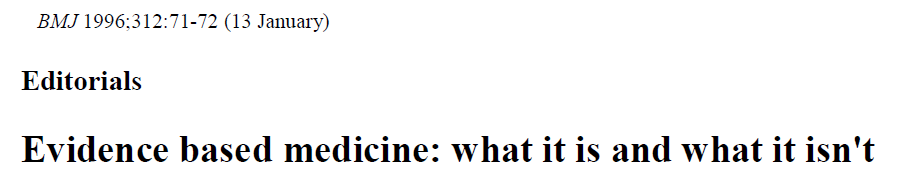 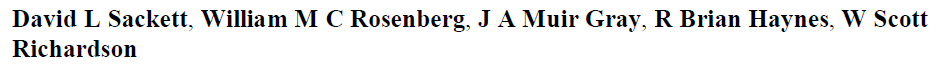 WHAT IS THE CURRENT BEST EVIDENCE?
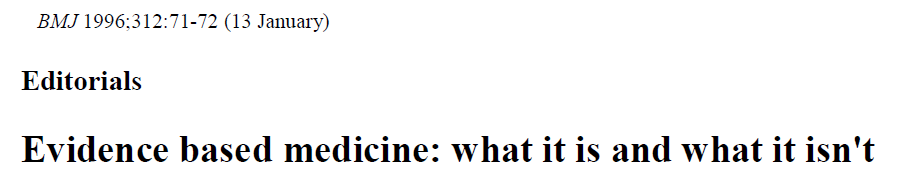 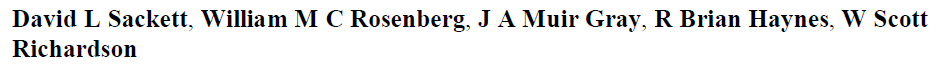 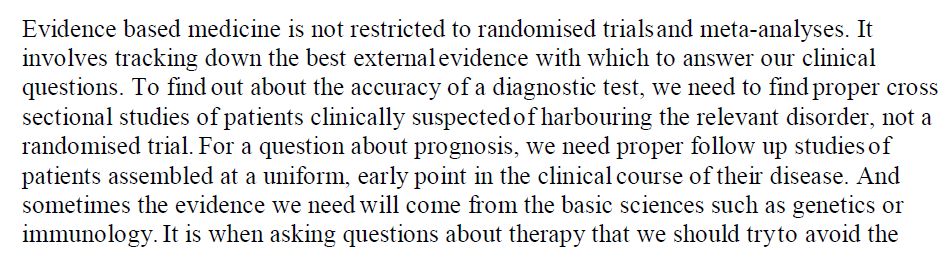 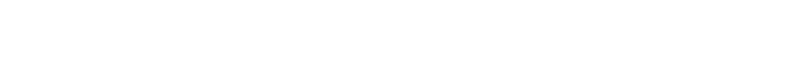 WHAT IS THE CURRENT BEST EVIDENCE?
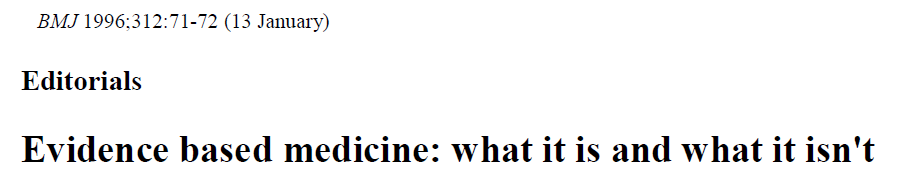 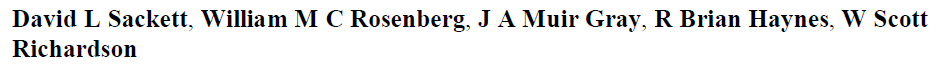 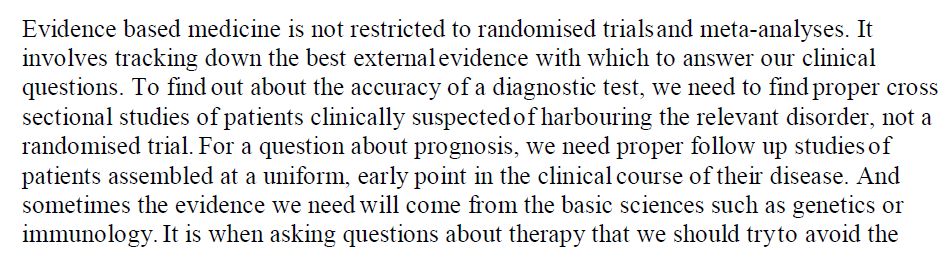 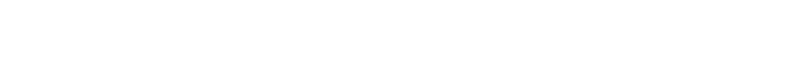 WHAT IS THE CURRENT BEST EVIDENCE?
Higher
Systematic reviews and meta-analyses
THE PYRAMID OF EVIDENCE
Could be any of these…
We’ll explain more however for now..
Double blind RCTs
Cohort studies
Level of evidence
Case-control studies
Cross sectional studies
OBSERVATIONAL STUDY
Case reports / series
Expert opinions - editorials
Lower
WHAT IS THE CURRENT BEST EVIDENCE?
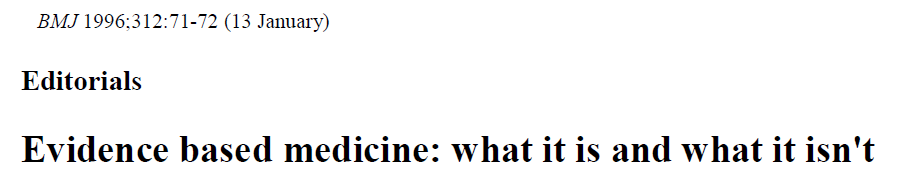 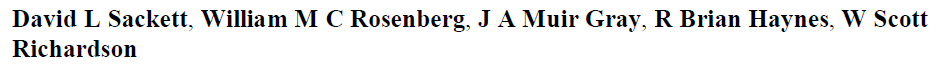 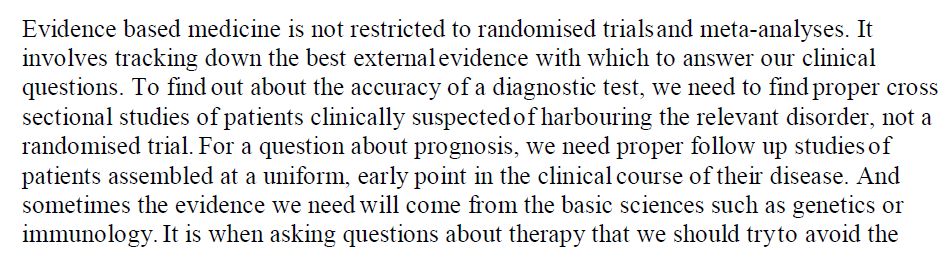 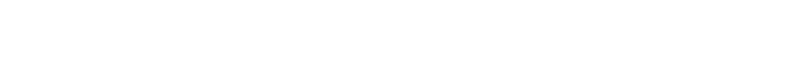 WHAT IS THE CURRENT BEST EVIDENCE?
Higher
Systematic reviews and meta-analyses
THE PYRAMID OF EVIDENCE
Could be any of these…
We’ll explain more however for now..
Double blind RCTs
Cohort studies
Level of evidence
Case-control studies
Cross sectional studies
OBSERVATIONAL STUDY
Case reports / series
Expert opinions - editorials
Lower
WHAT IS THE CURRENT BEST EVIDENCE?
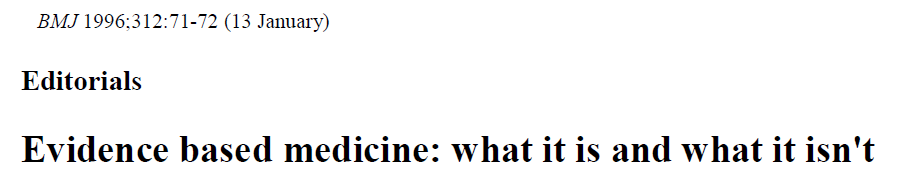 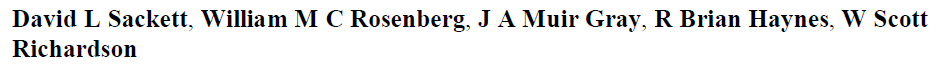 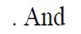 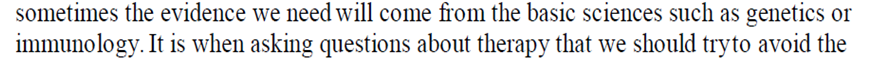 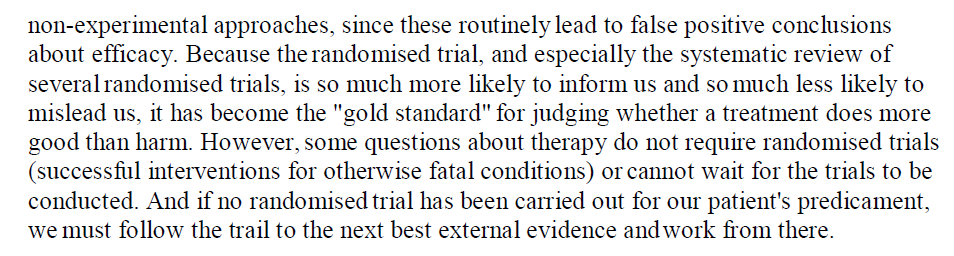 WHAT IS THE CURRENT BEST EVIDENCE?
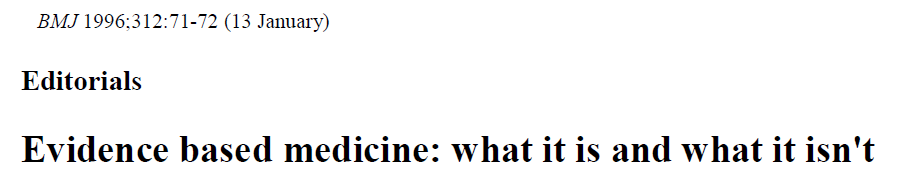 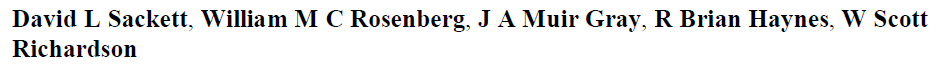 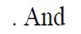 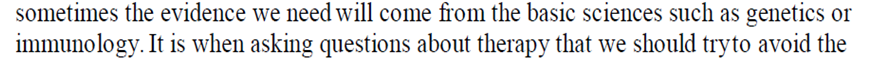 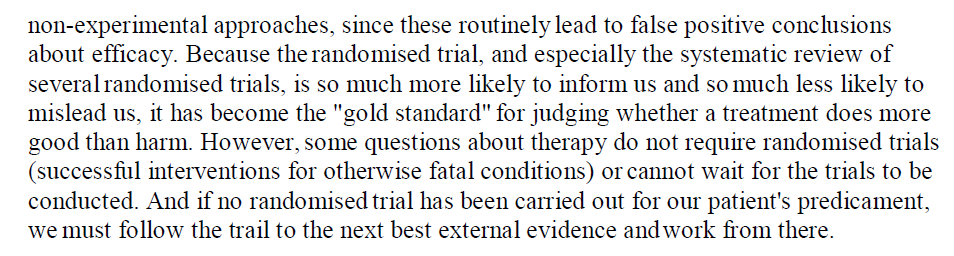 WHAT IS THE CURRENT BEST EVIDENCE?
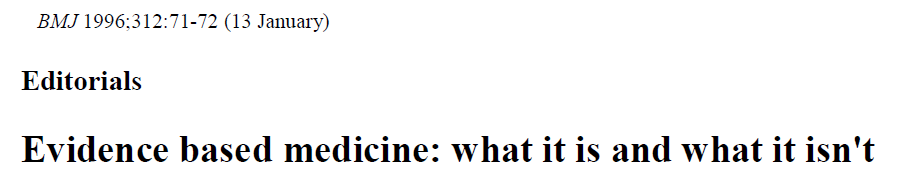 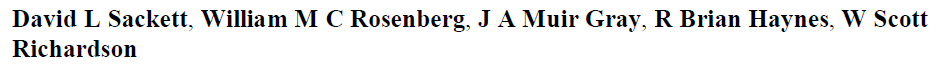 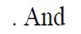 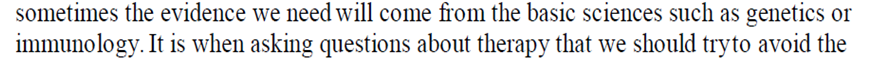 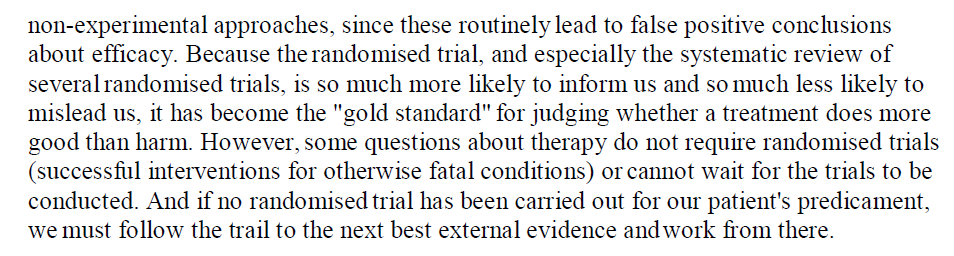 WHAT IS THE CURRENT BEST EVIDENCE?
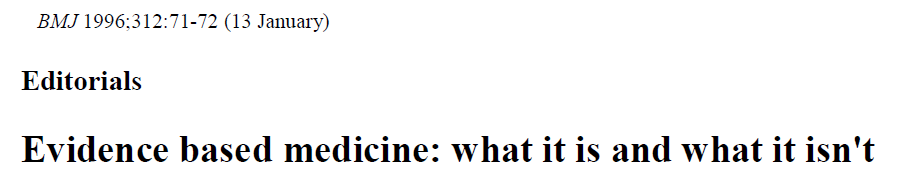 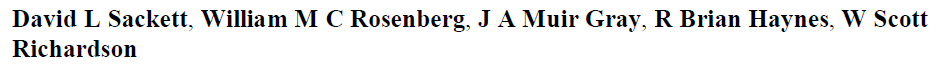 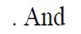 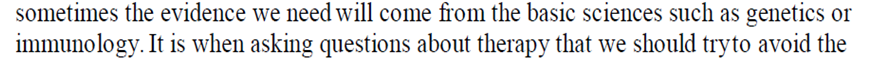 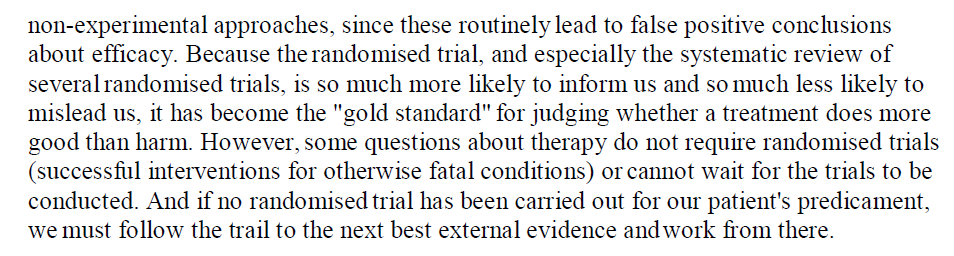 What about symptomatic patients?
The patient’s complaints…
Subfertility
Abnormal Uterine Bleeding (AUB)
The patient’s complaint…
Abnormal Uterine Bleeding (AUB)
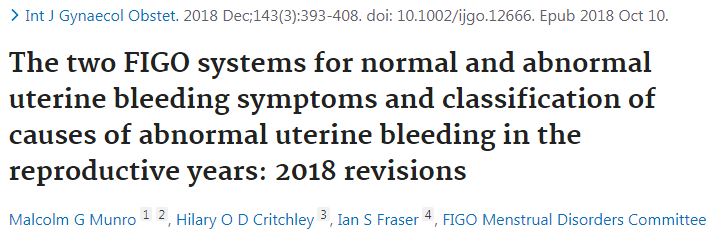 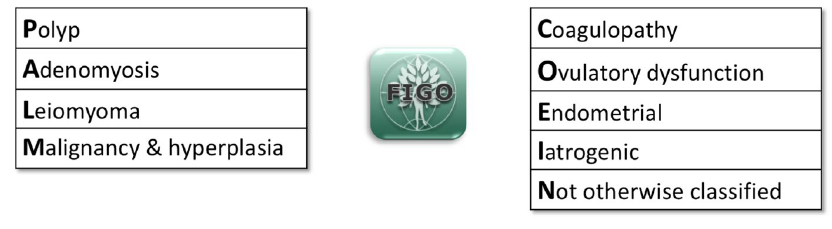 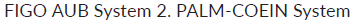 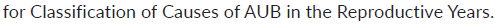 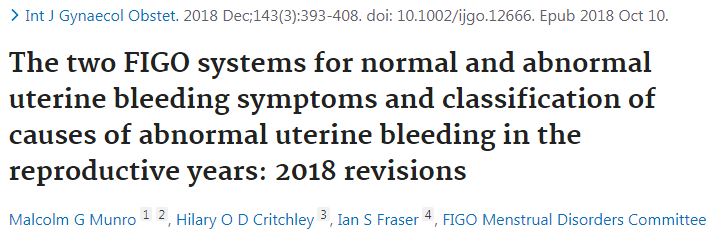 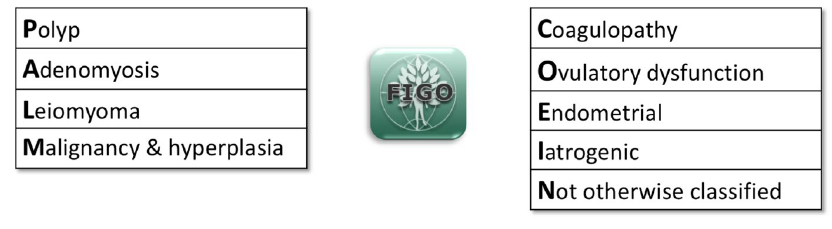 PALM -COEIN
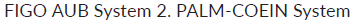 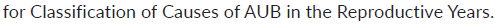 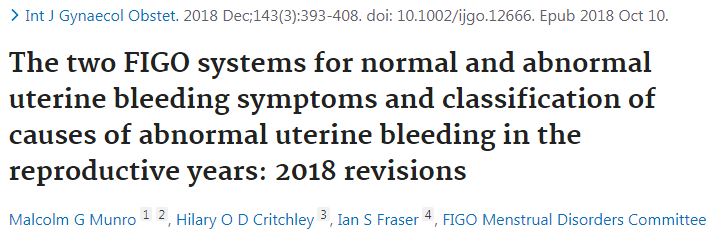 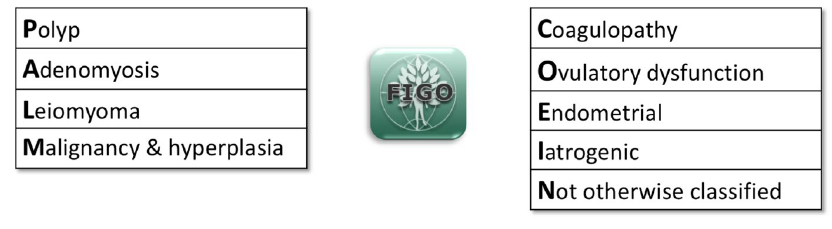 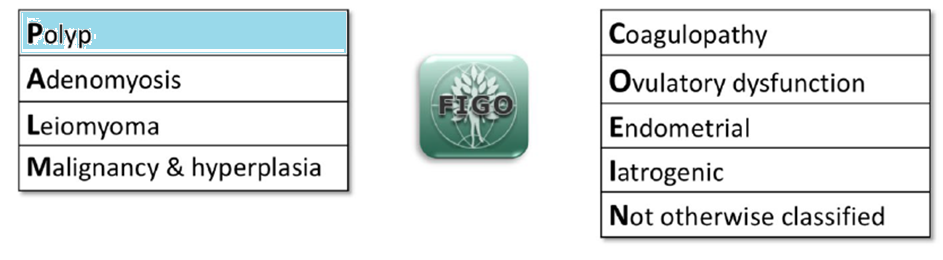 PALM -COEIN
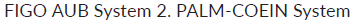 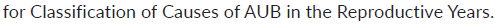 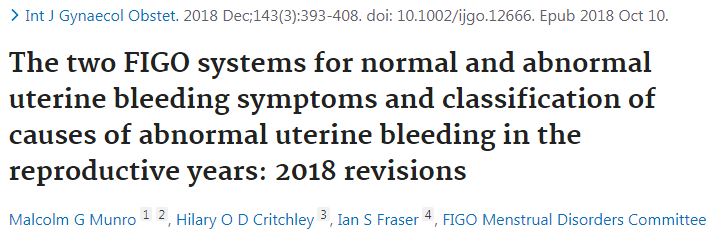 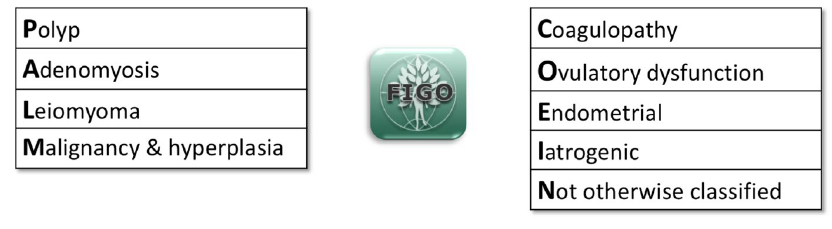 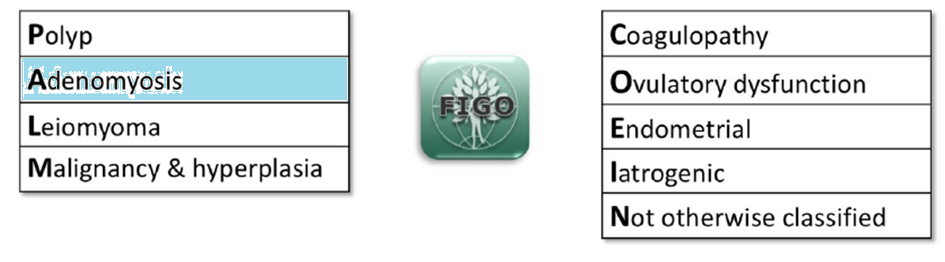 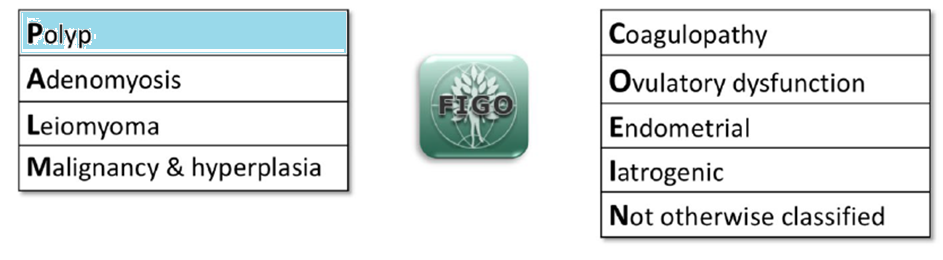 PALM -COEIN
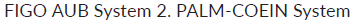 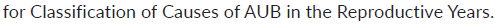 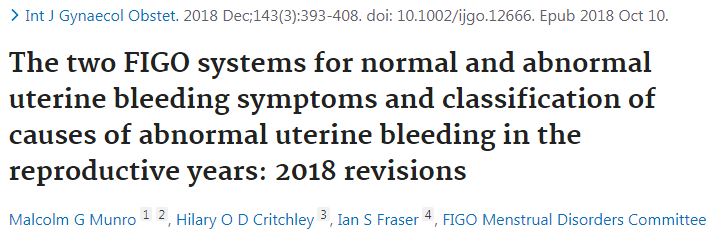 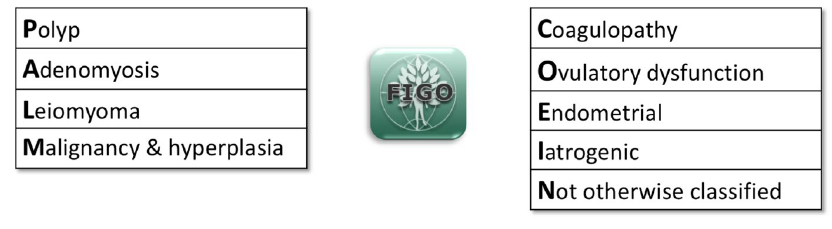 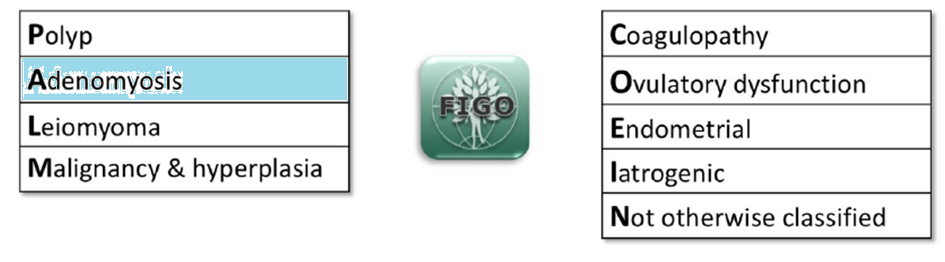 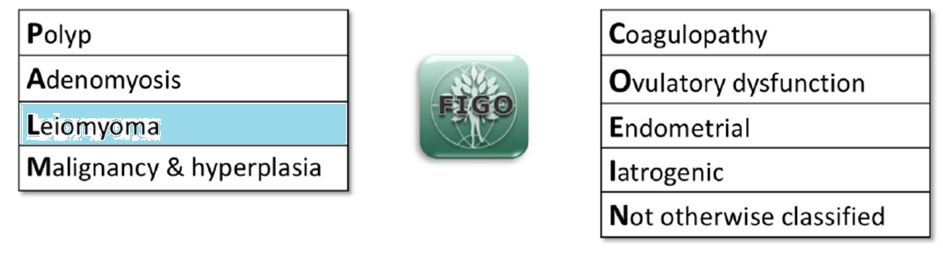 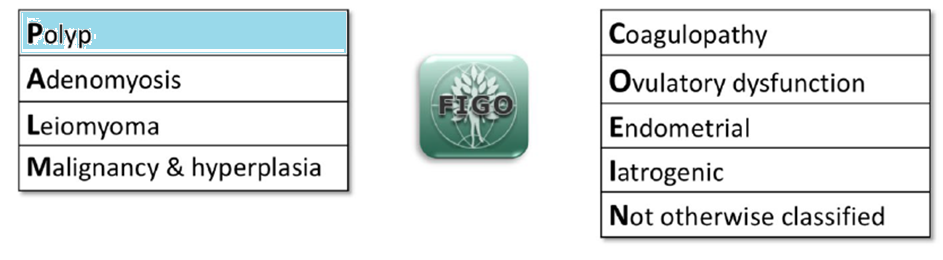 PALM -COEIN
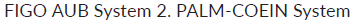 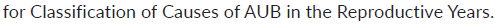 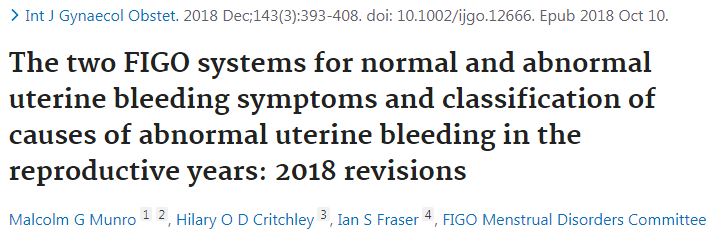 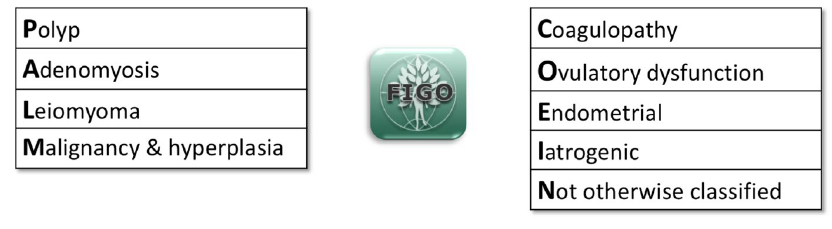 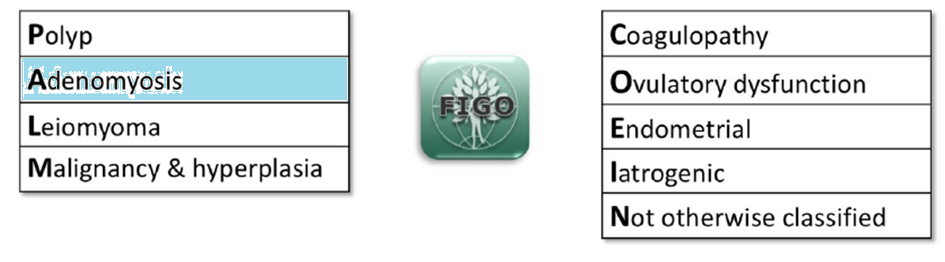 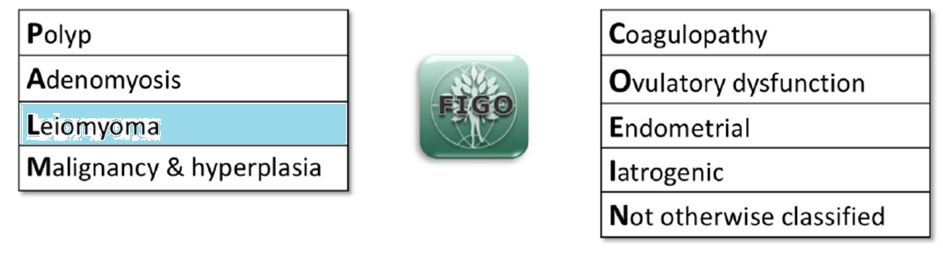 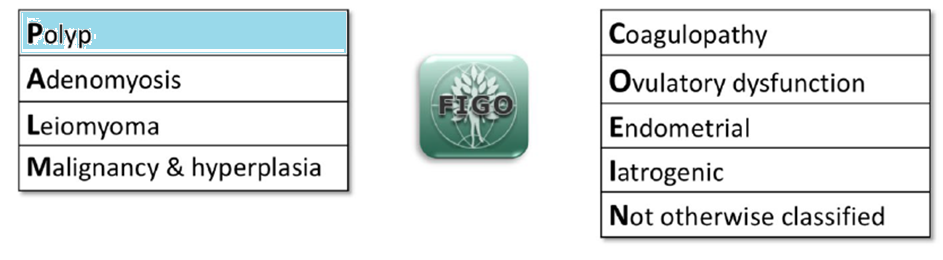 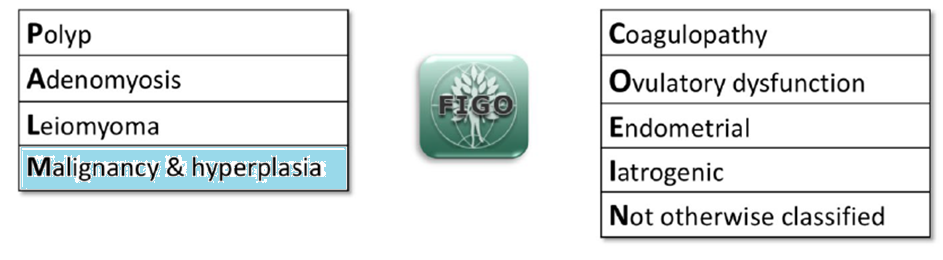 PALM -COEIN
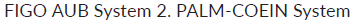 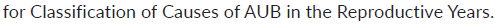 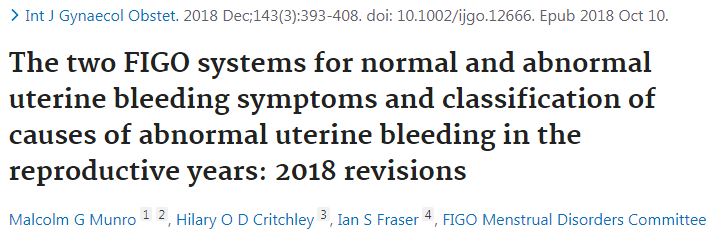 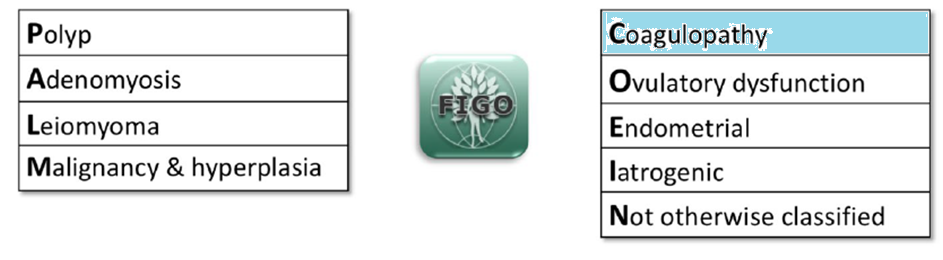 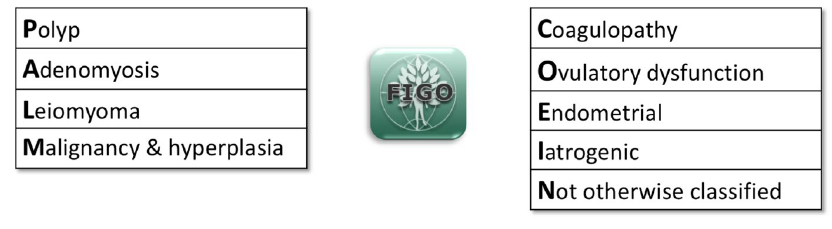 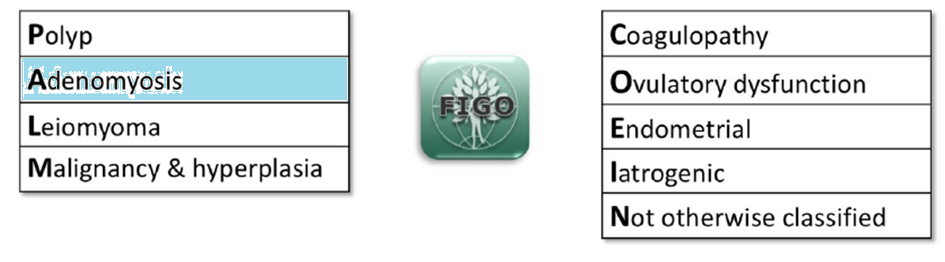 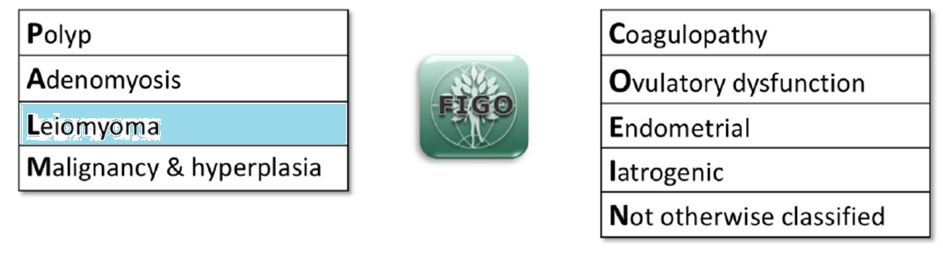 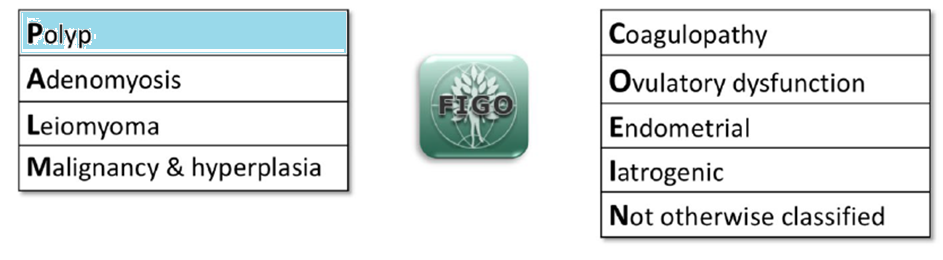 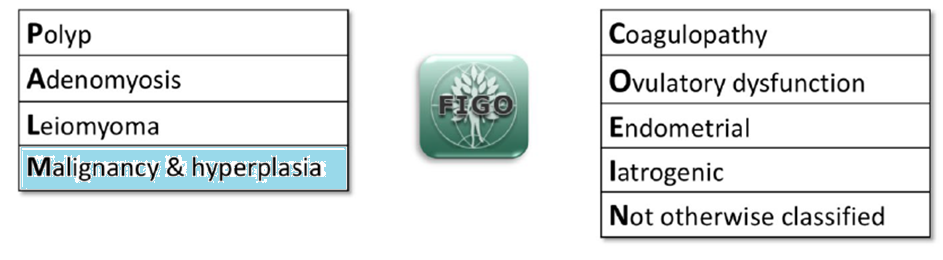 PALM -COEIN
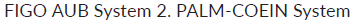 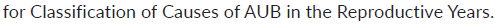 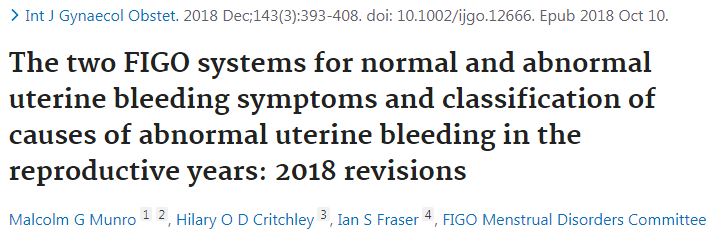 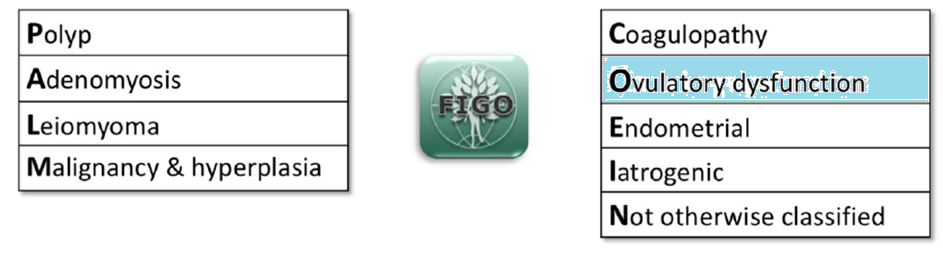 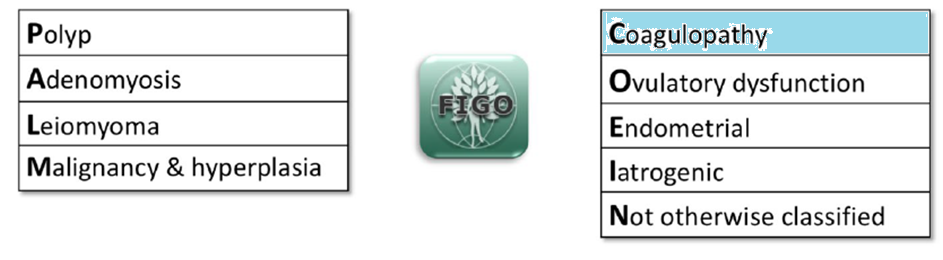 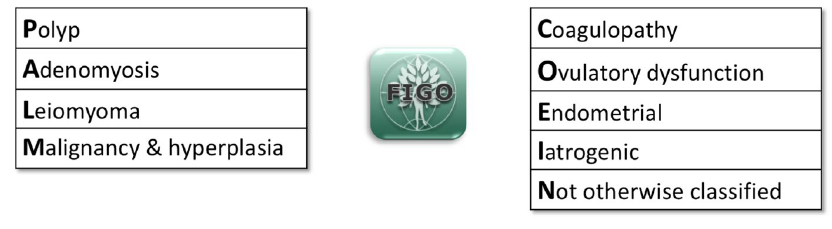 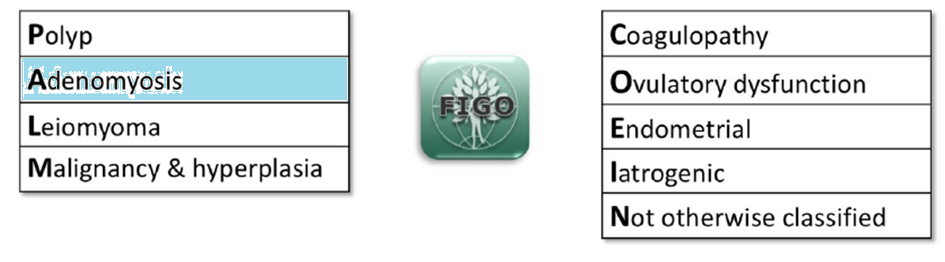 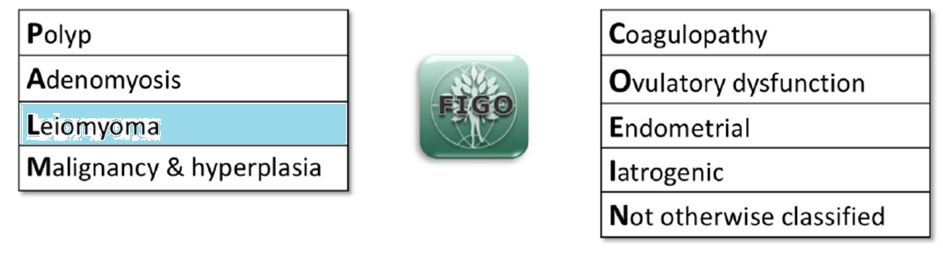 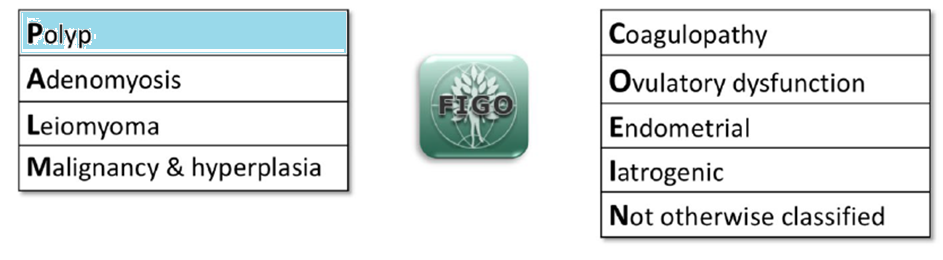 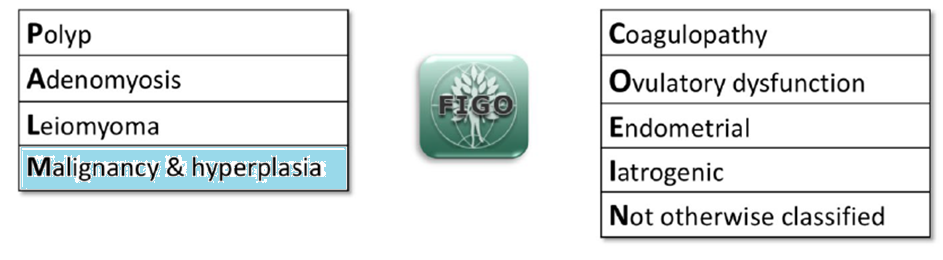 PALM -COEIN
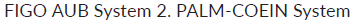 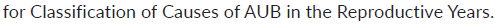 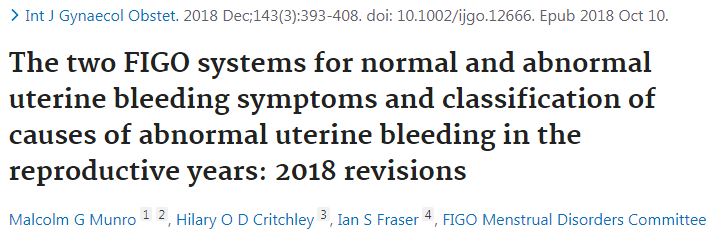 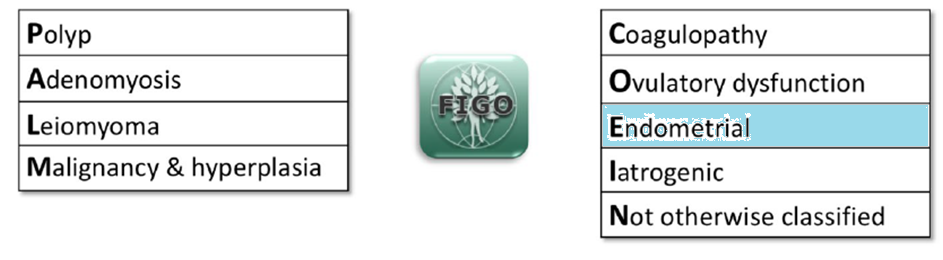 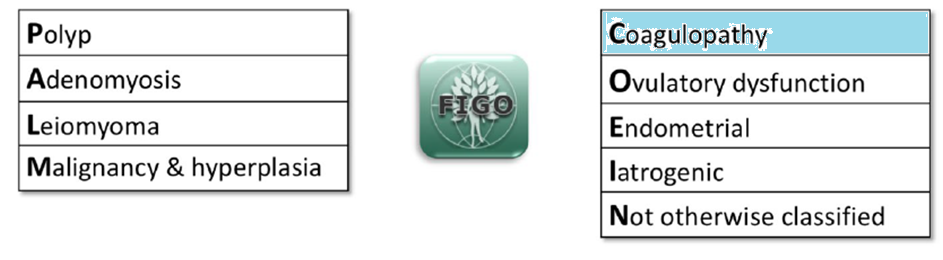 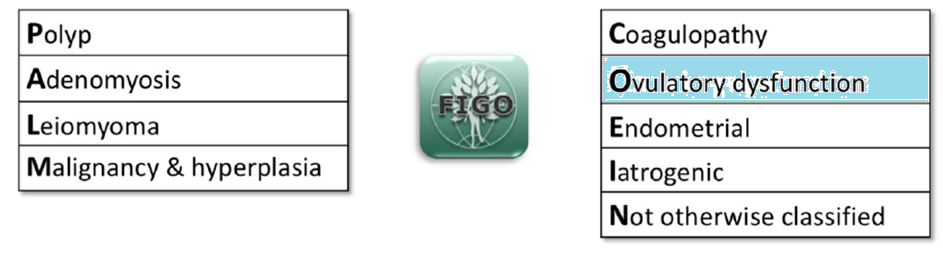 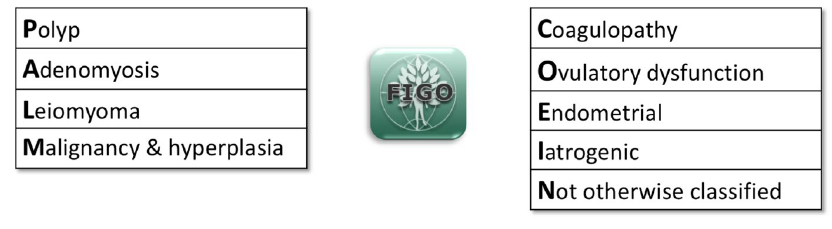 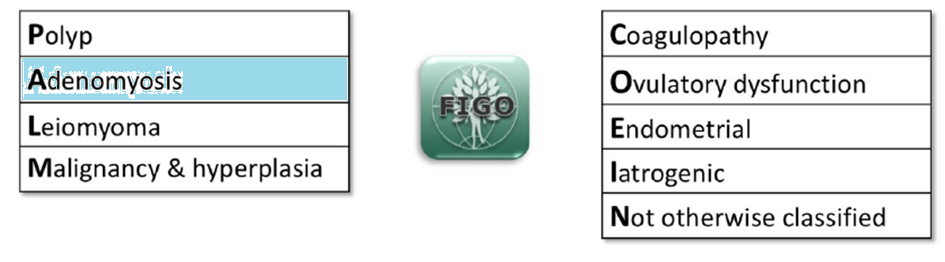 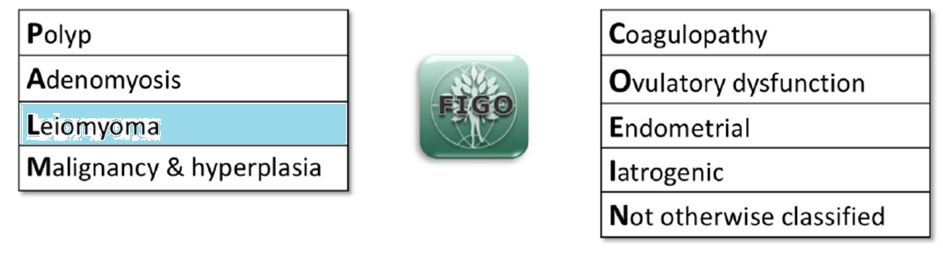 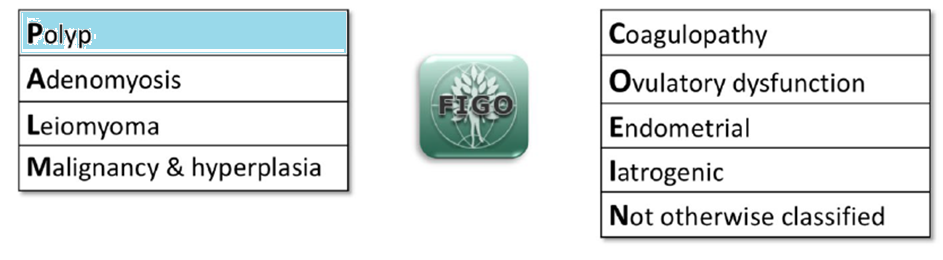 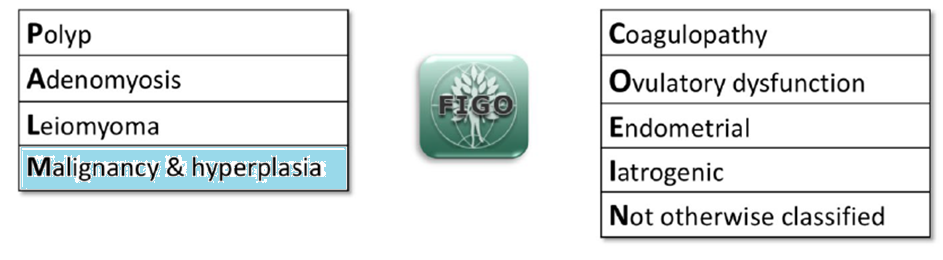 PALM -COEIN
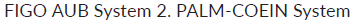 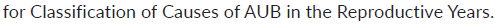 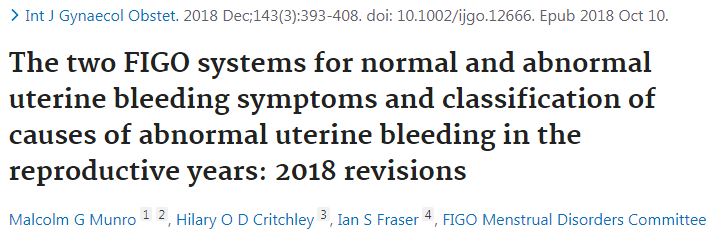 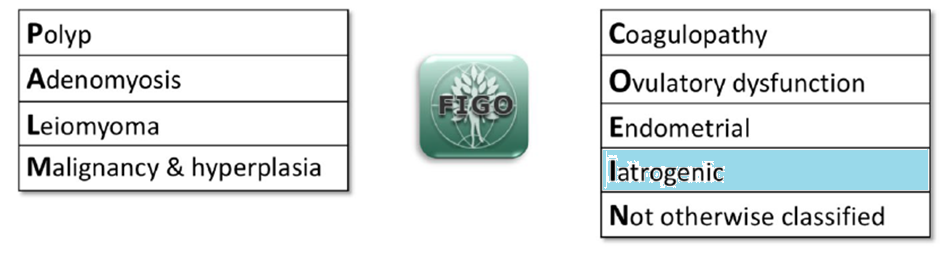 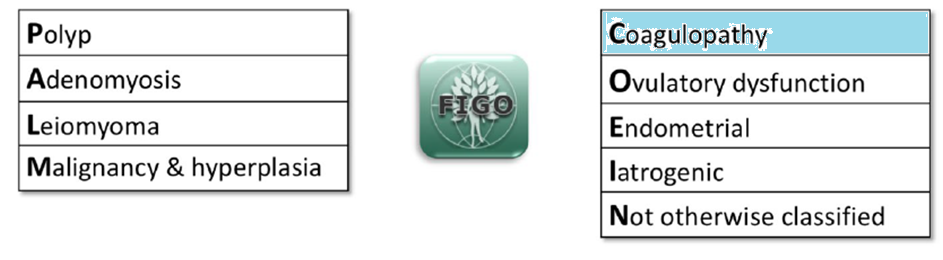 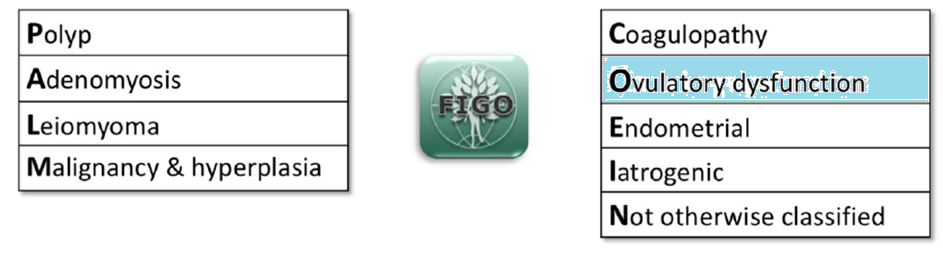 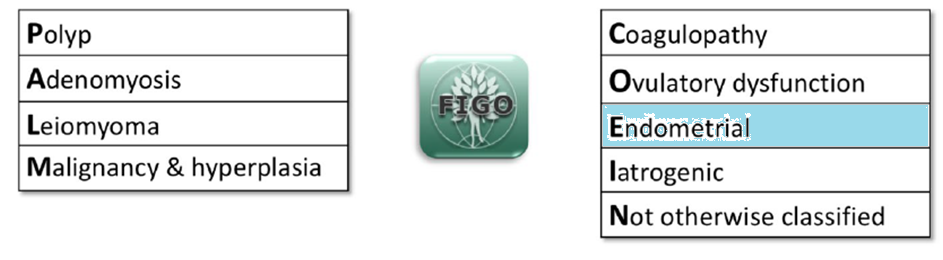 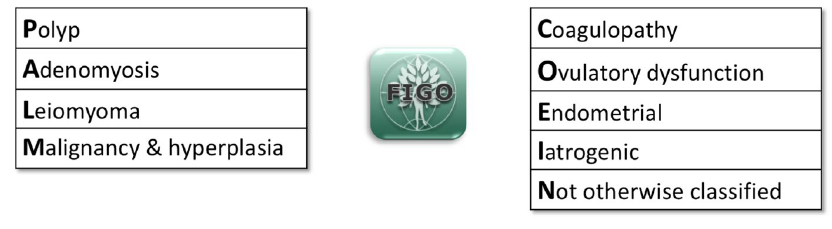 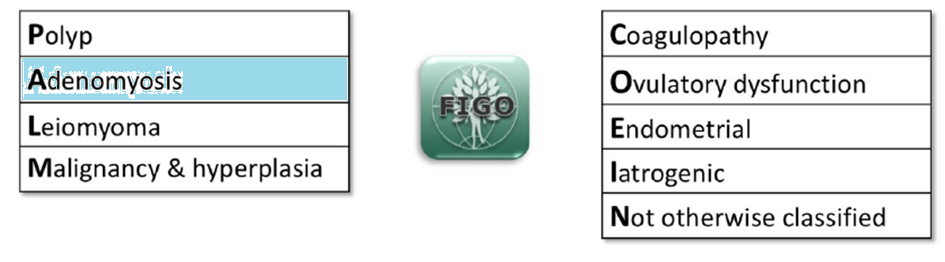 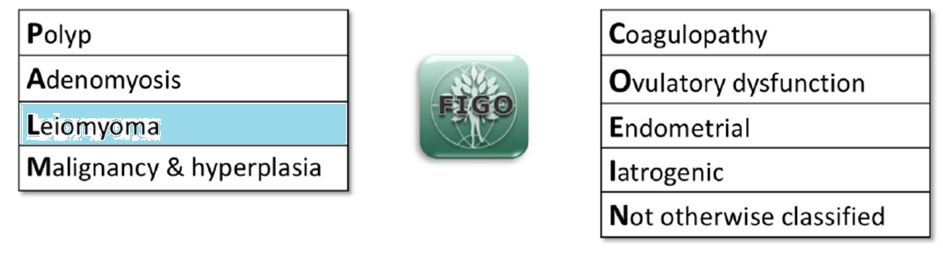 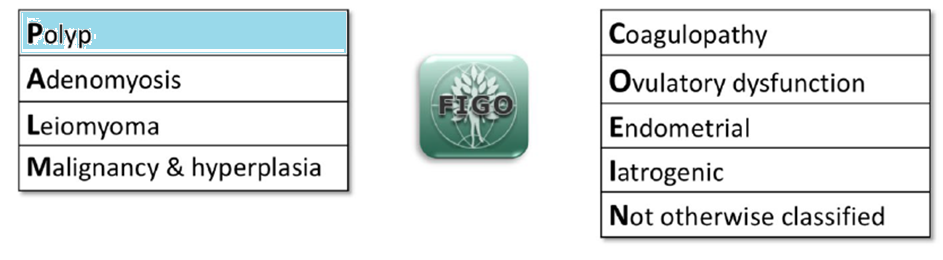 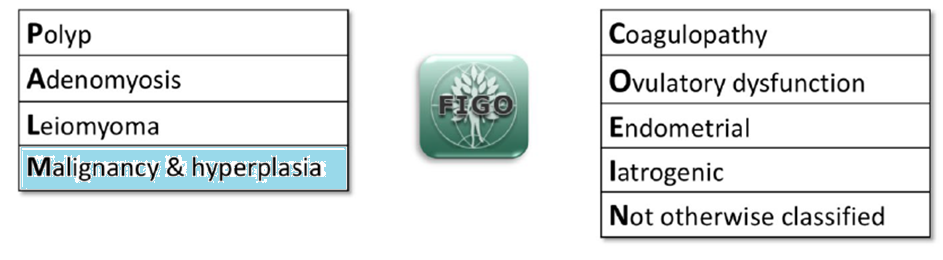 PALM -COEIN
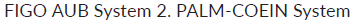 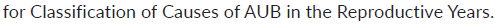 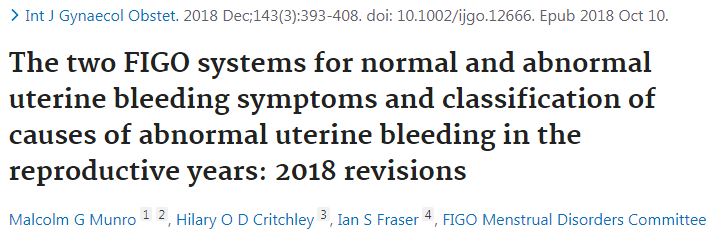 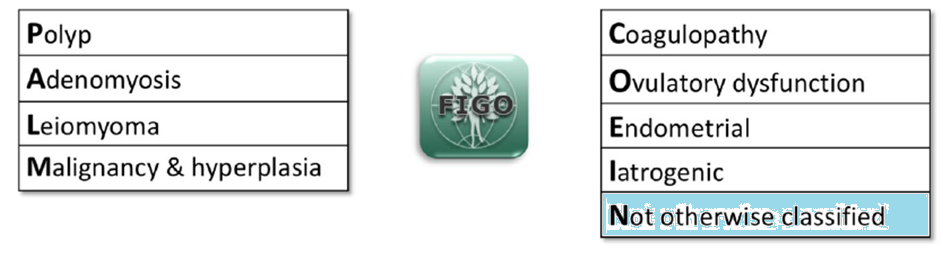 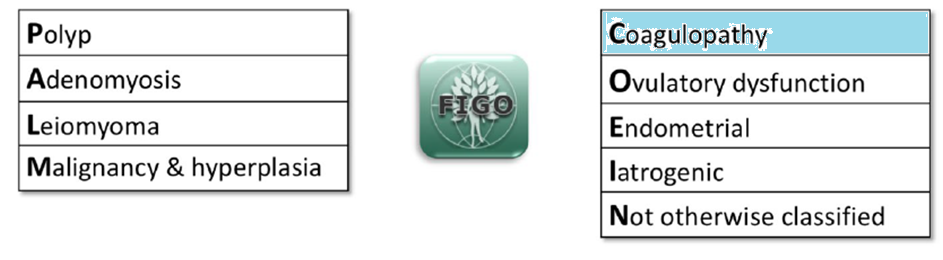 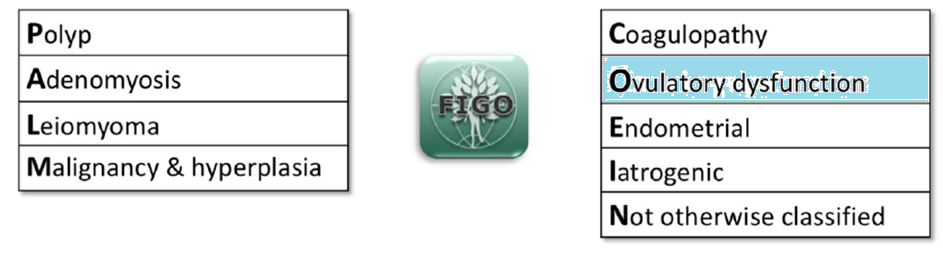 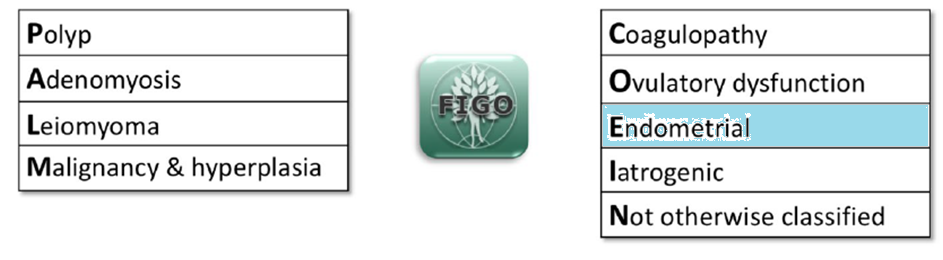 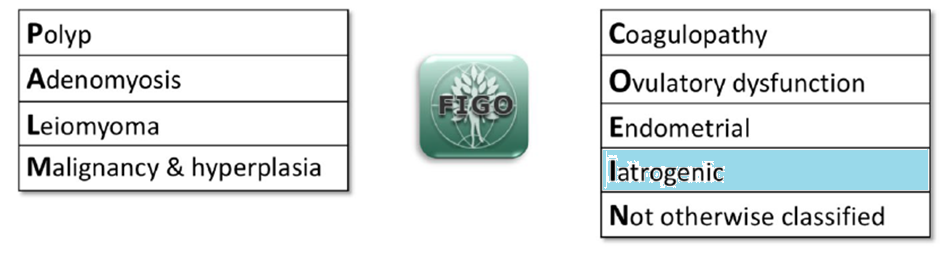 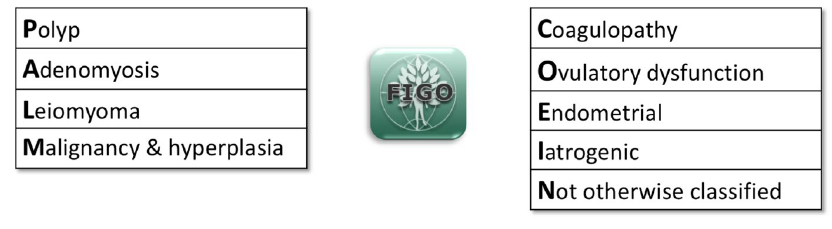 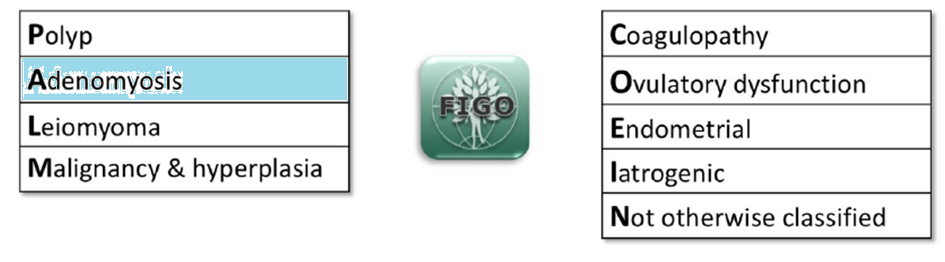 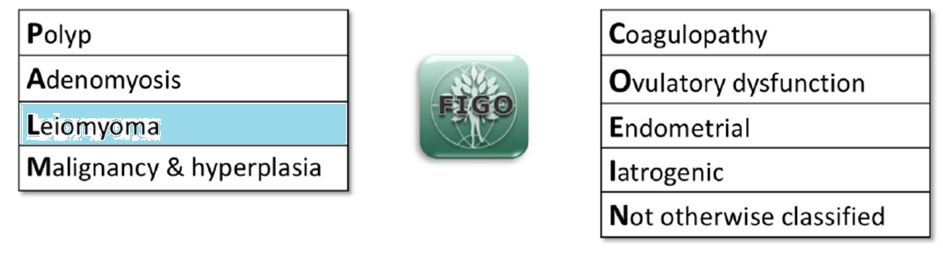 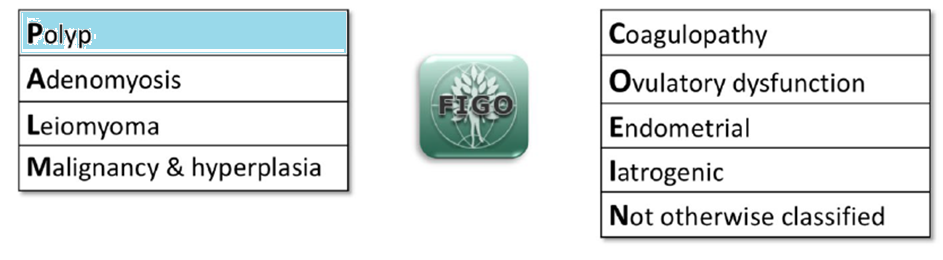 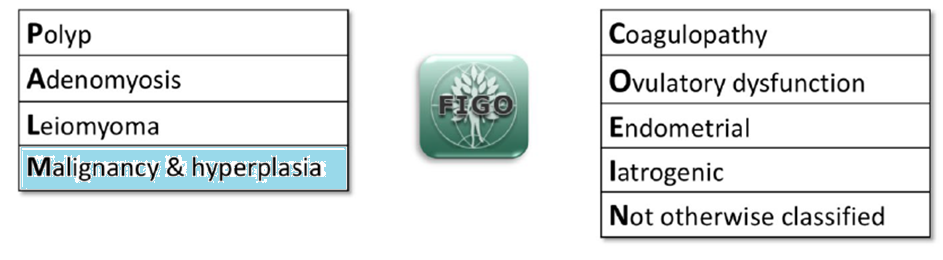 PALM -COEIN
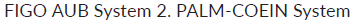 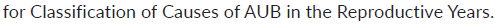 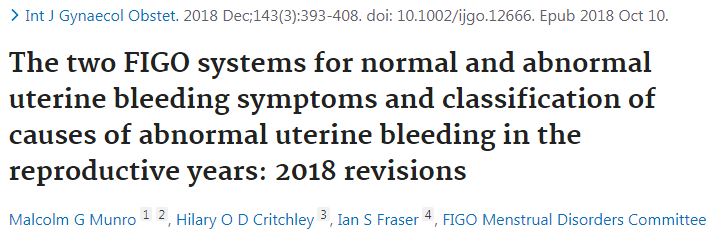 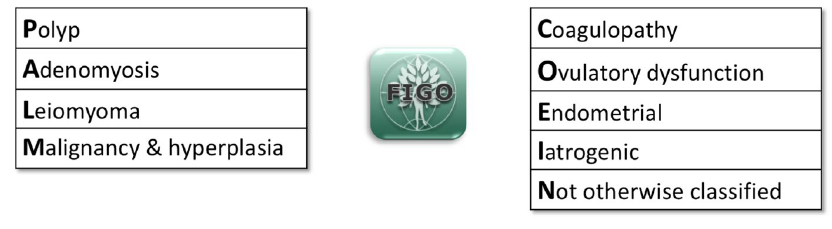 PALM -COEIN
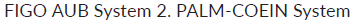 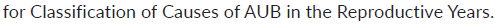 An example about using EBM for a better hysteroscopy in symptomatic patients?
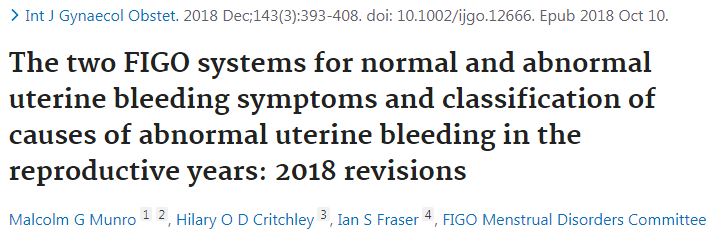 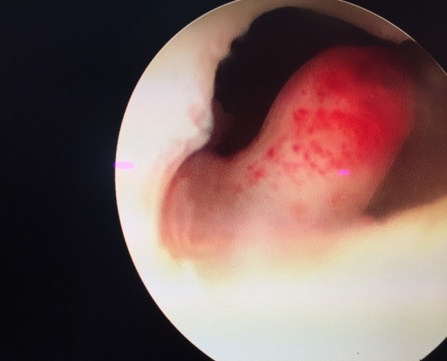 A. Drizi
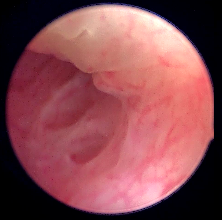 A. Drizi
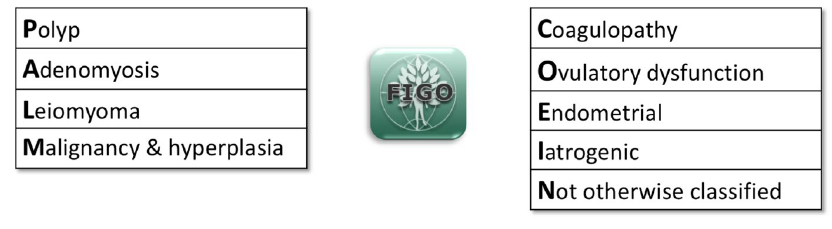 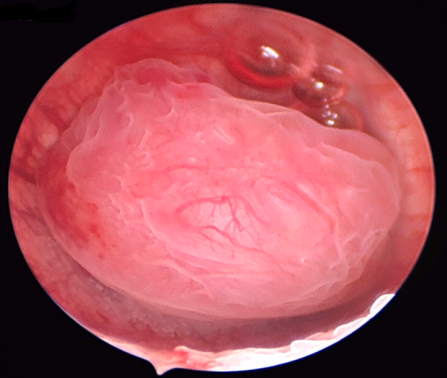 A. Drizi
PALM -COEIN
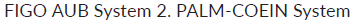 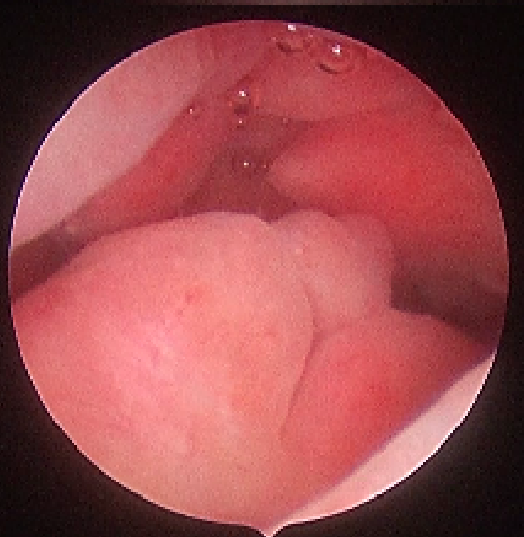 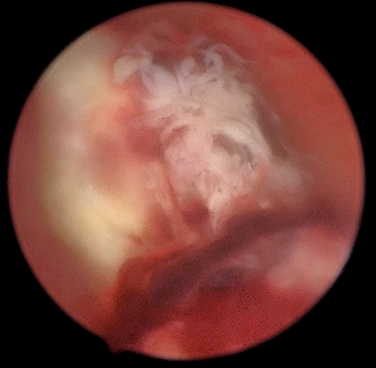 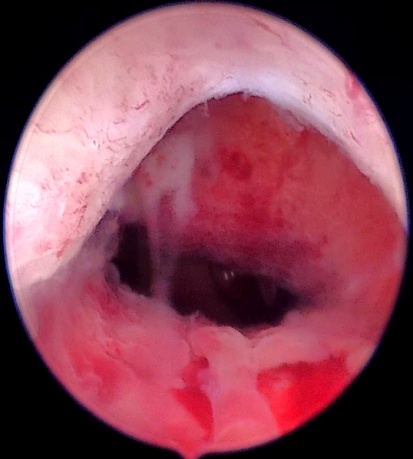 A. Drizi
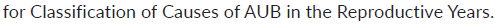 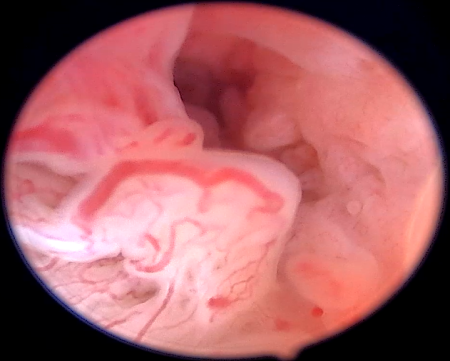 A. Drizi
Isthmocele
RPOC
A. Drizi
A. Drizi
SUBFERTILITY
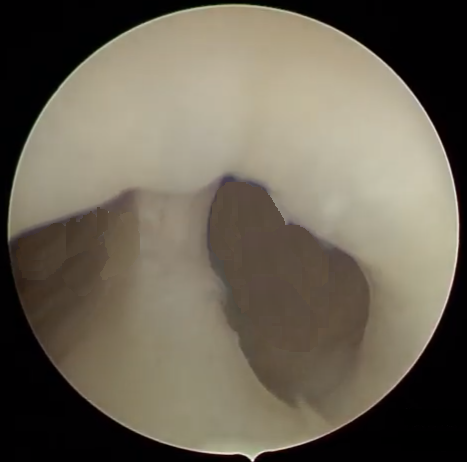 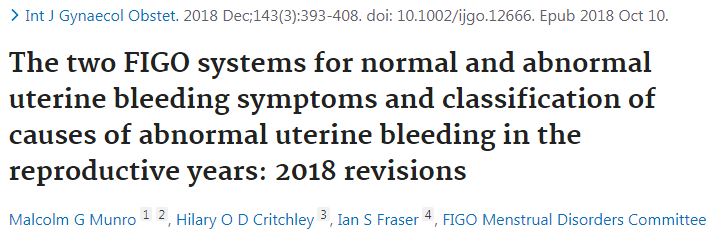 Malformations
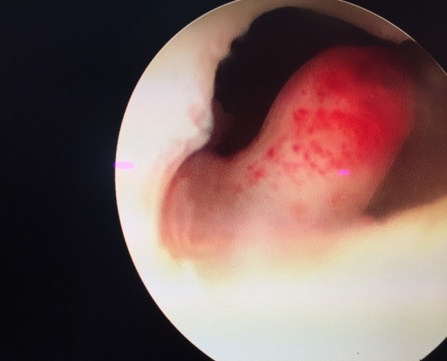 A. Drizi
A. Drizi
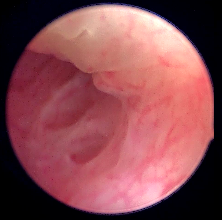 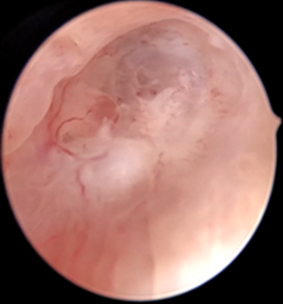 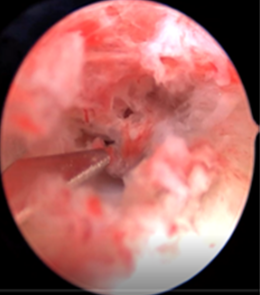 A. Drizi
Synechia
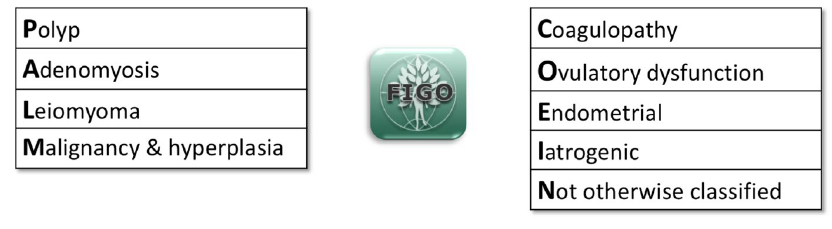 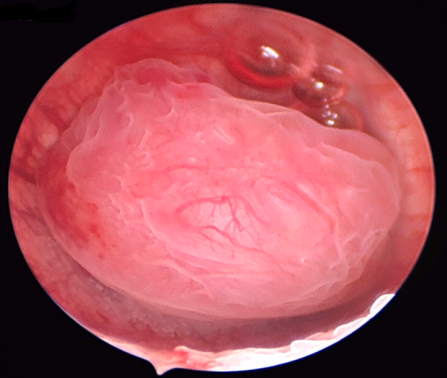 A. Drizi
A. Drizi
A. Drizi
PALM -COEIN
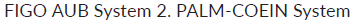 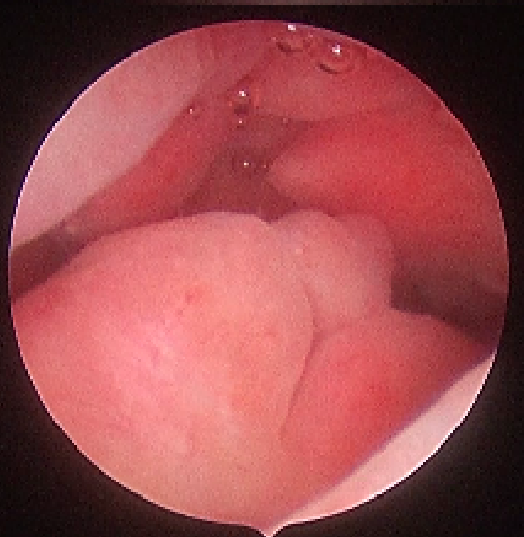 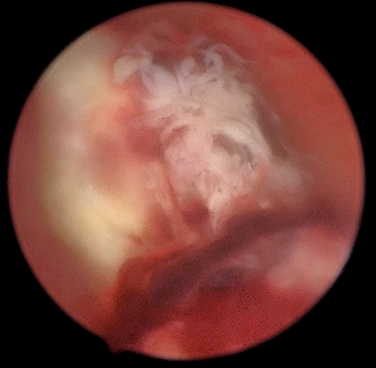 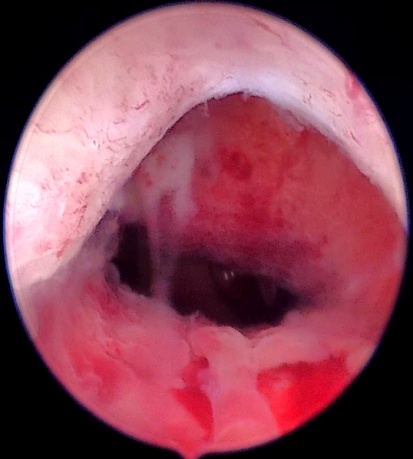 A. Drizi
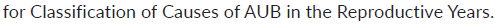 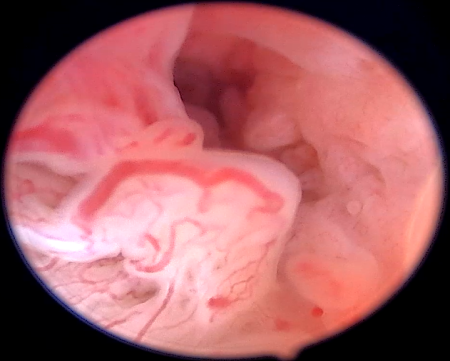 A. Drizi
Isthmocele
RPOC
A. Drizi
A. Drizi
SUBFERTILITY
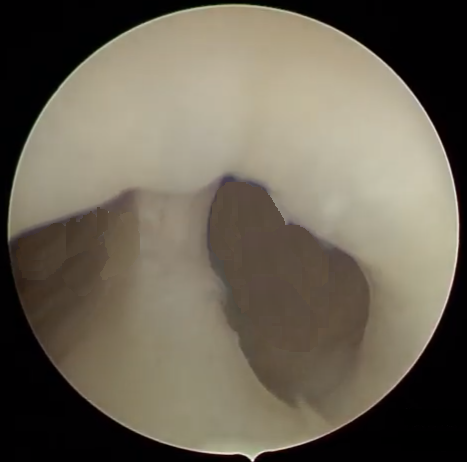 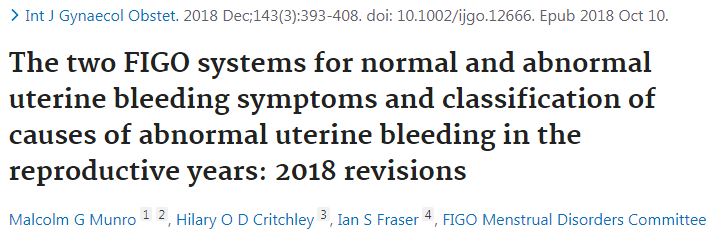 Malformations
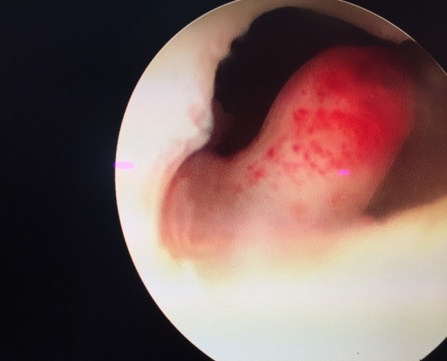 A. Drizi
A. Drizi
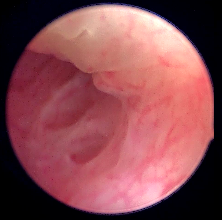 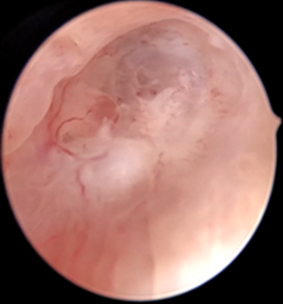 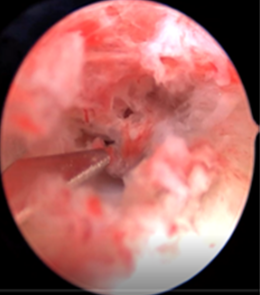 A. Drizi
Synechia
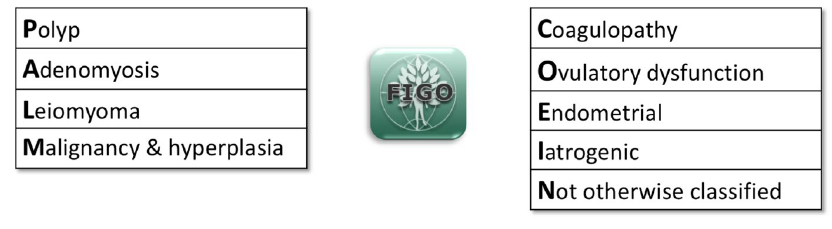 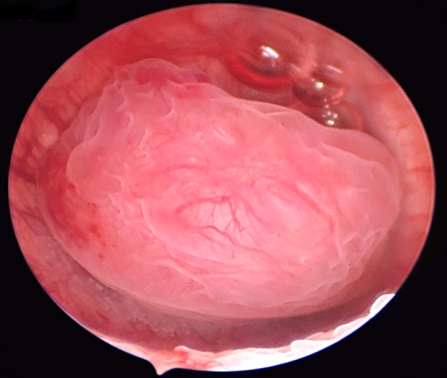 A. Drizi
A. Drizi
A. Drizi
PALM -COEIN
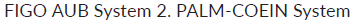 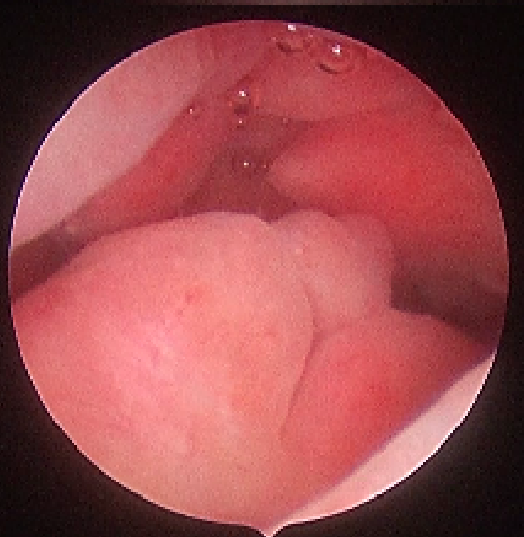 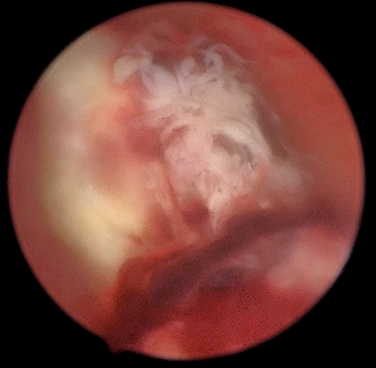 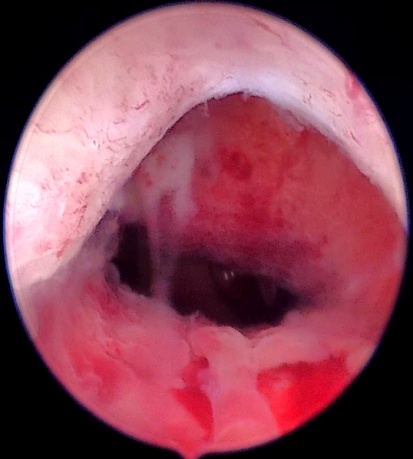 A. Drizi
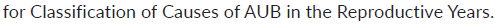 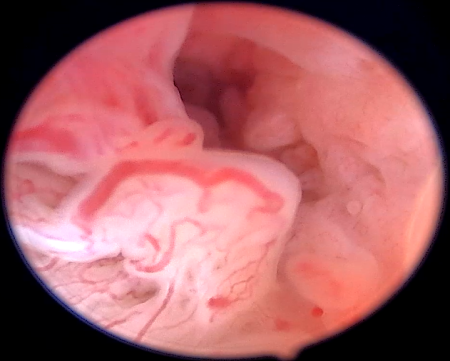 A. Drizi
Isthmocele
RPOC
A. Drizi
A. Drizi
SUBFERTILITY
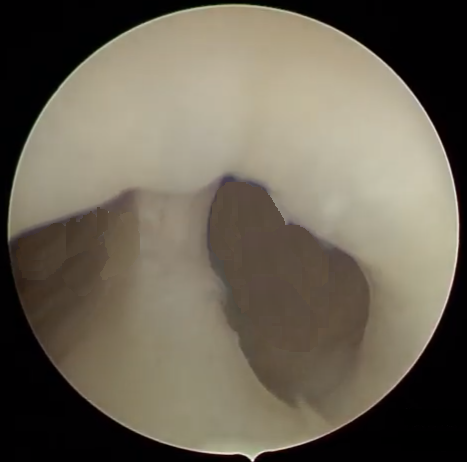 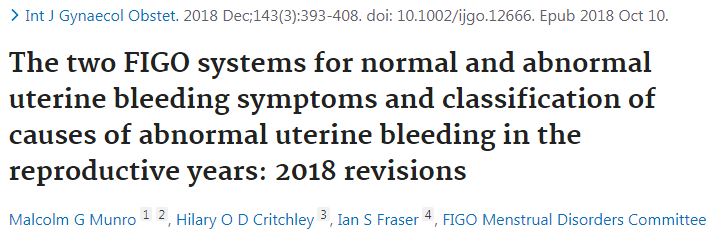 Malformations
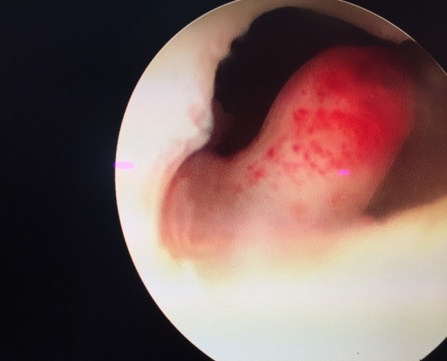 A. Drizi
A. Drizi
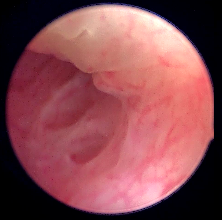 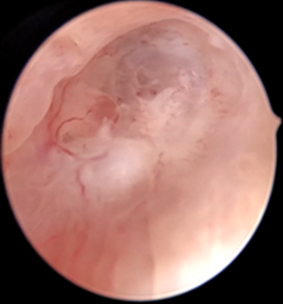 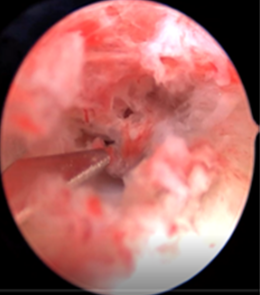 A. Drizi
Synechia
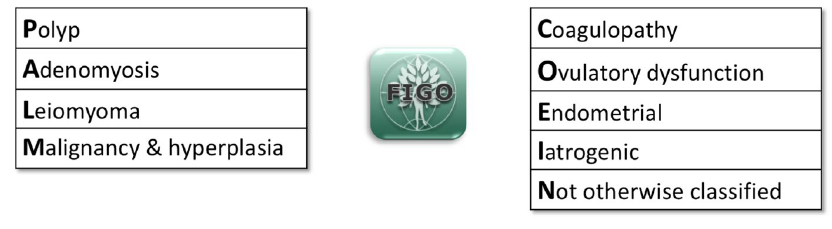 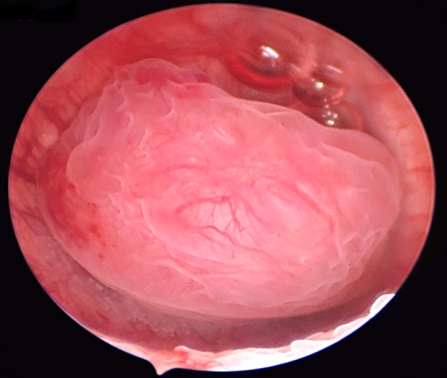 A. Drizi
A. Drizi
A. Drizi
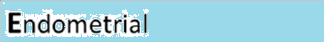 PALM -COEIN
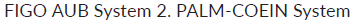 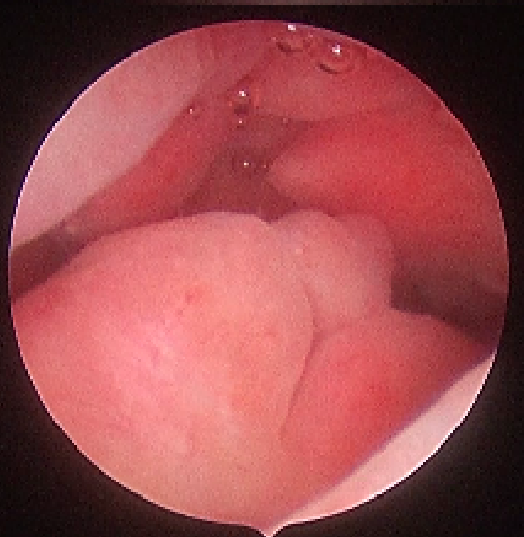 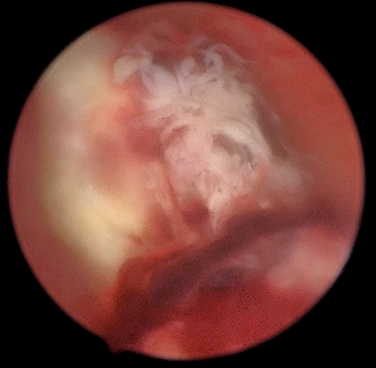 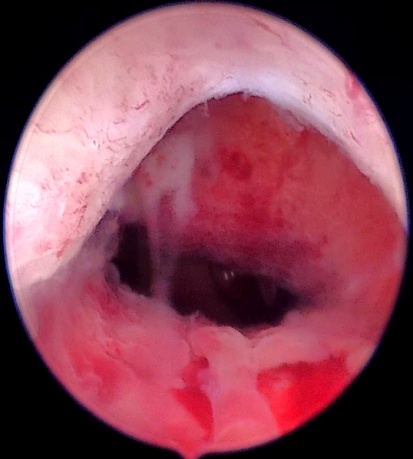 A. Drizi
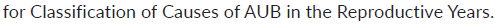 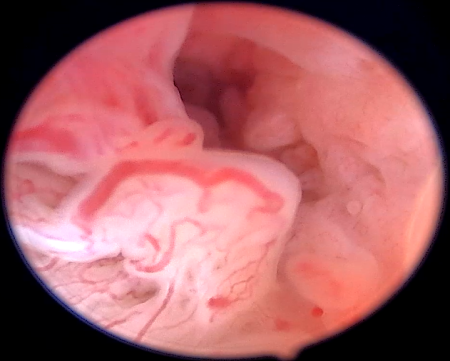 A. Drizi
Isthmocele
RPOC
A. Drizi
A. Drizi
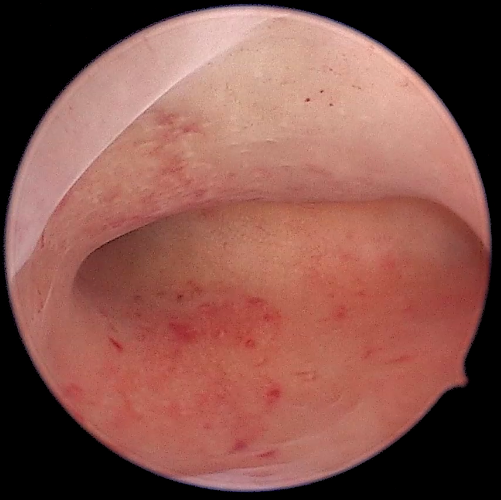 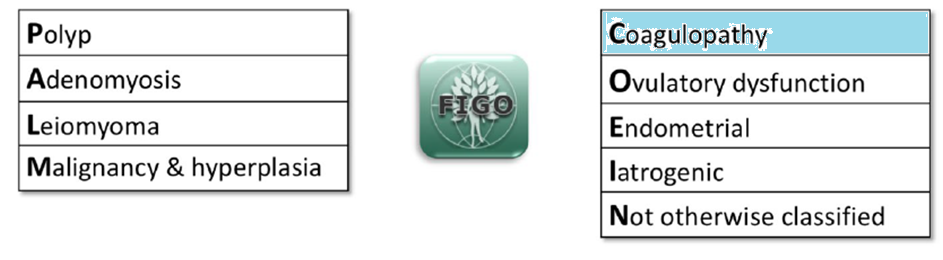 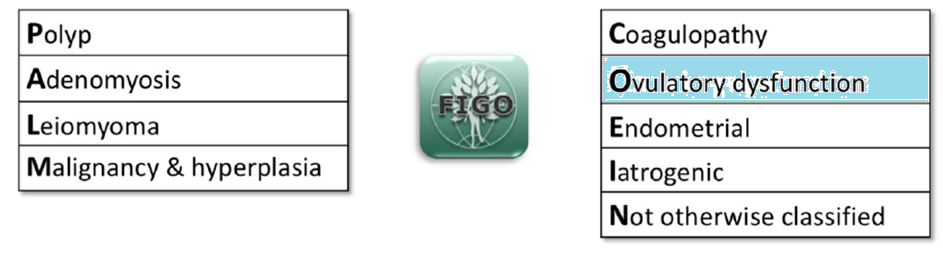 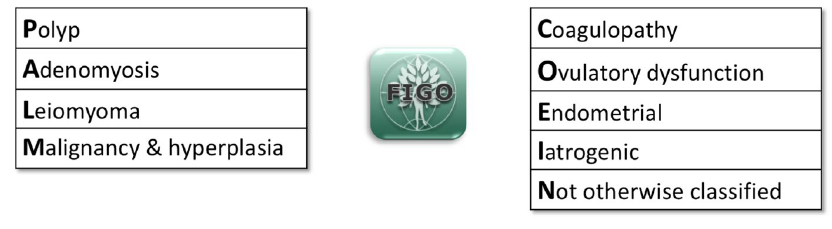 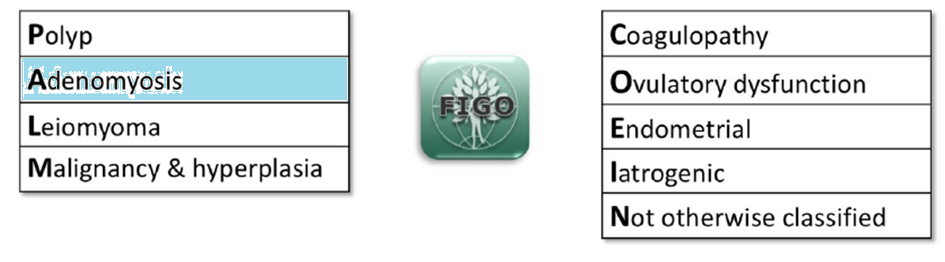 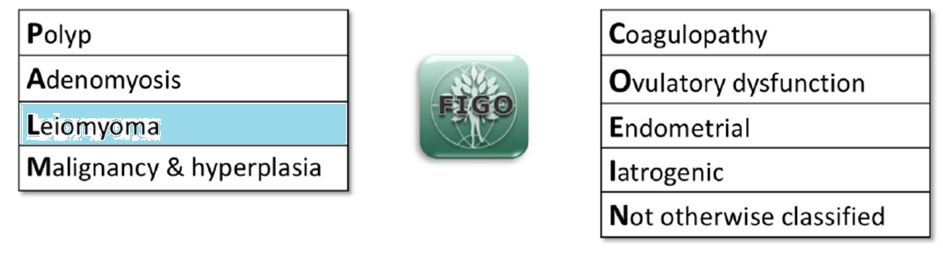 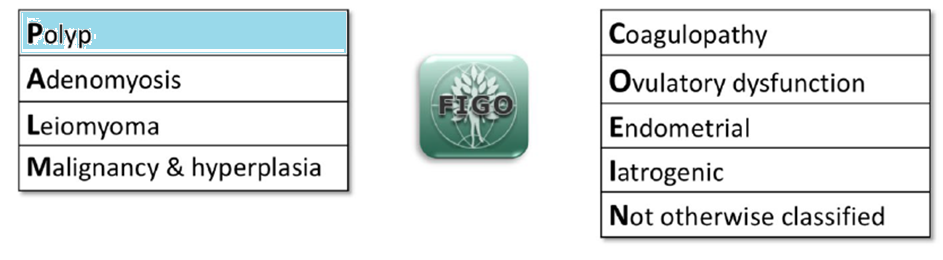 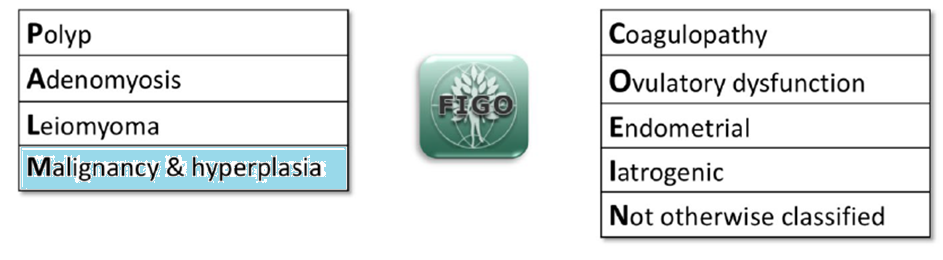 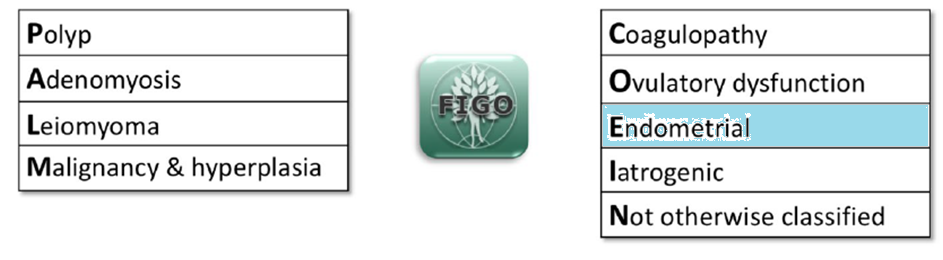 PALM -COEIN
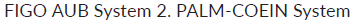 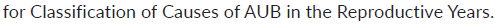 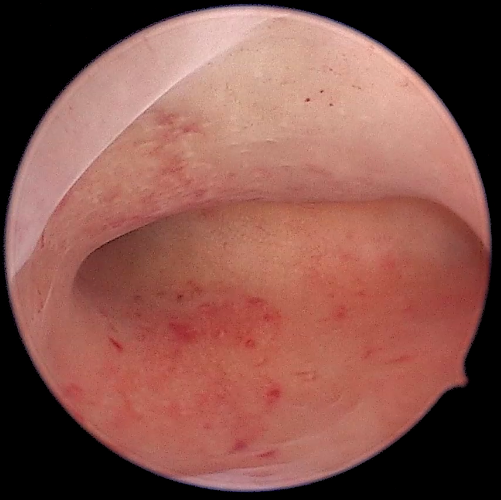 Inflammatory disorders
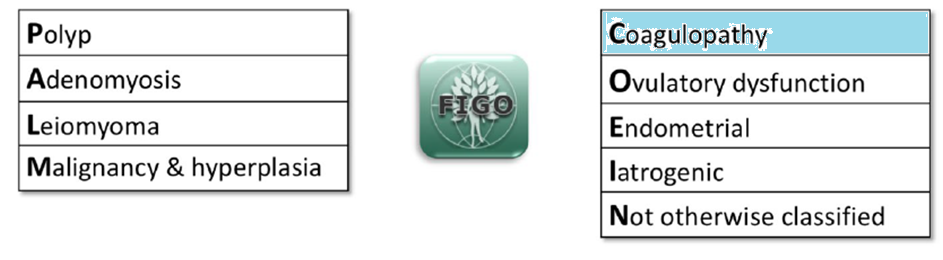 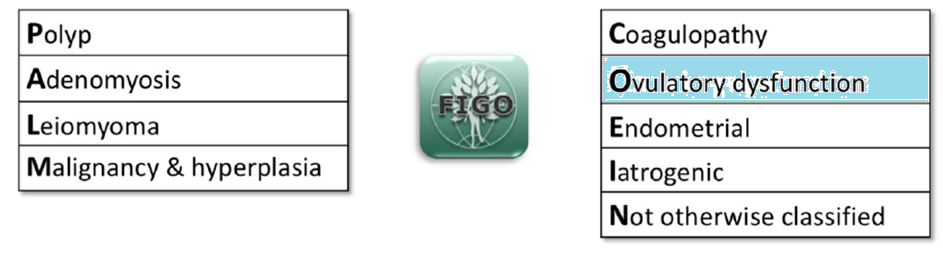 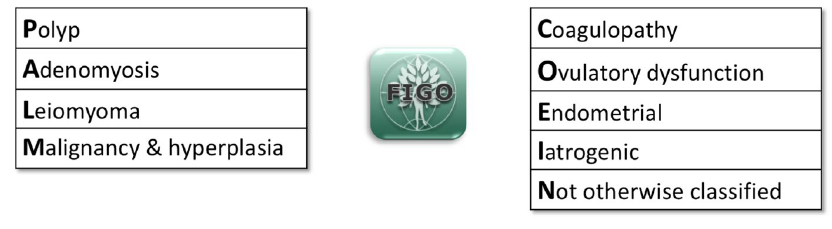 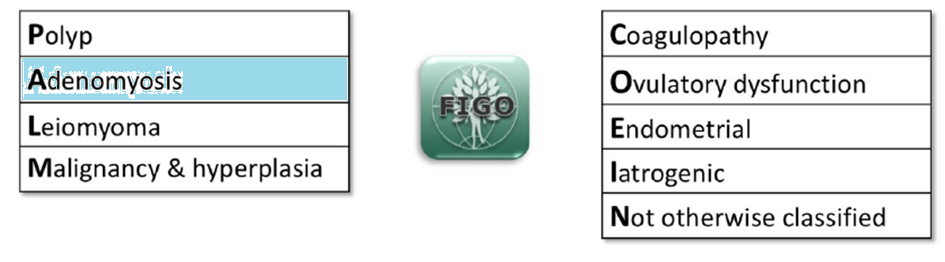 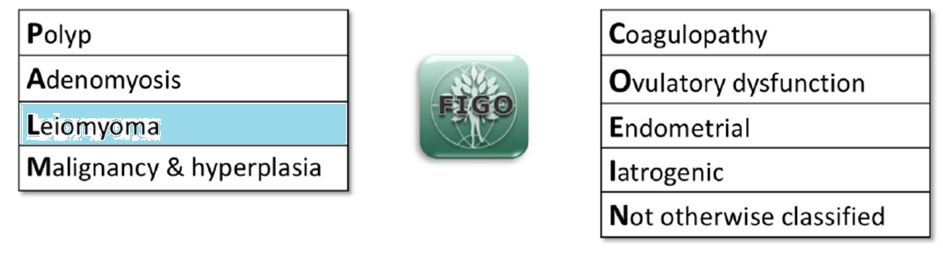 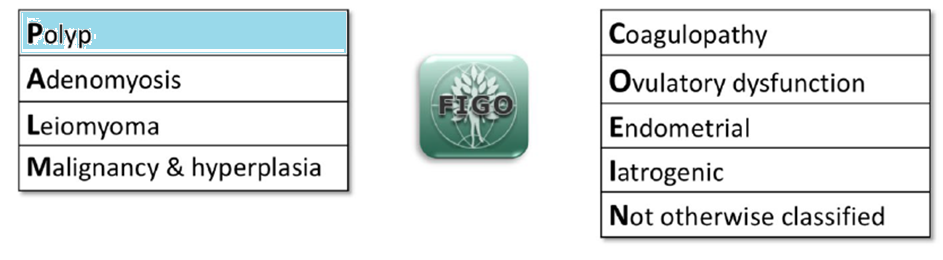 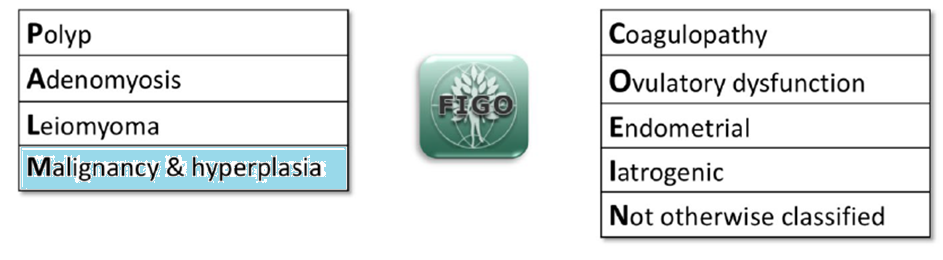 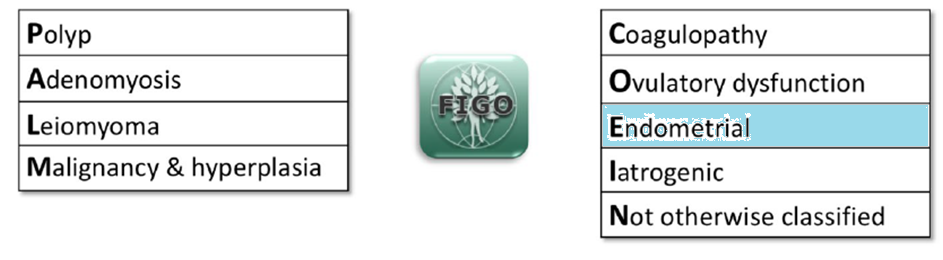 PALM -COEIN
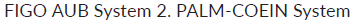 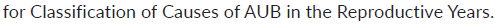 Gengivitis : blood on teeth picture
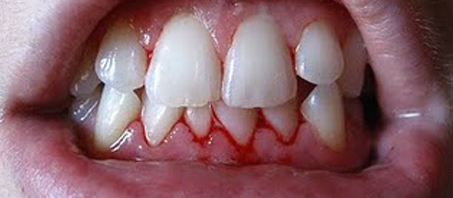 Algerie1.com
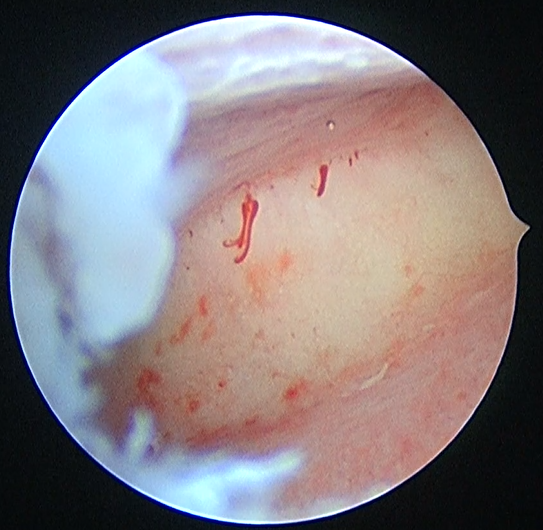 Spontaneous bleeding
WHAT IS THE CURRENT BEST EVIDENCE in this area?
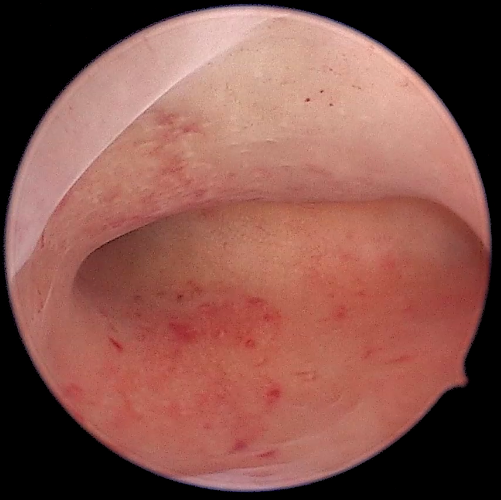 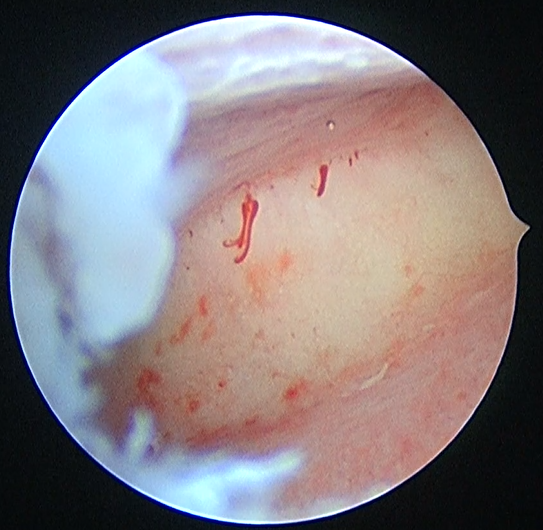 Spontaneous bleeding
Inflammatory disorders
Definitions
Germs / plasma cells
Chronic endometritis
Gold standard : antibiotic therapy
[Speaker Notes: First, we recall the current recommendations of investigating an infertile couple]
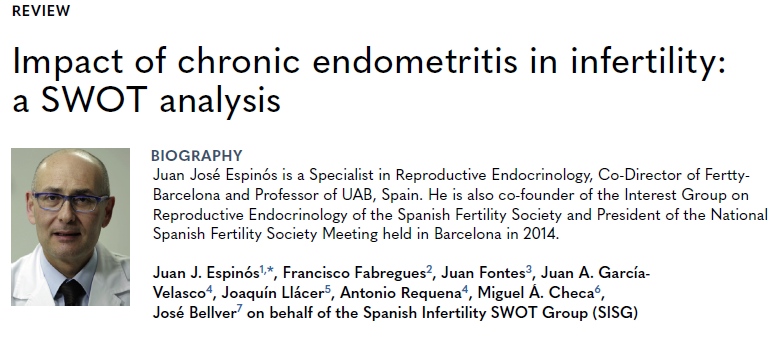 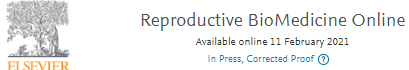 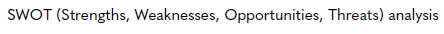 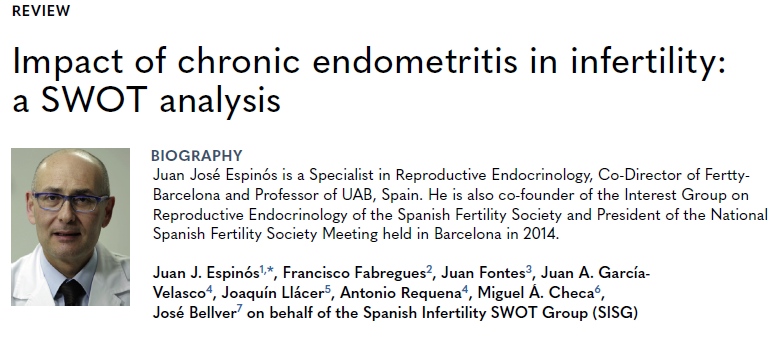 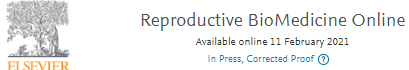 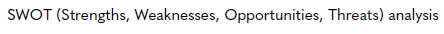 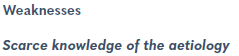 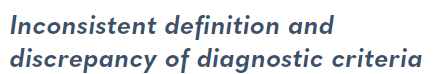 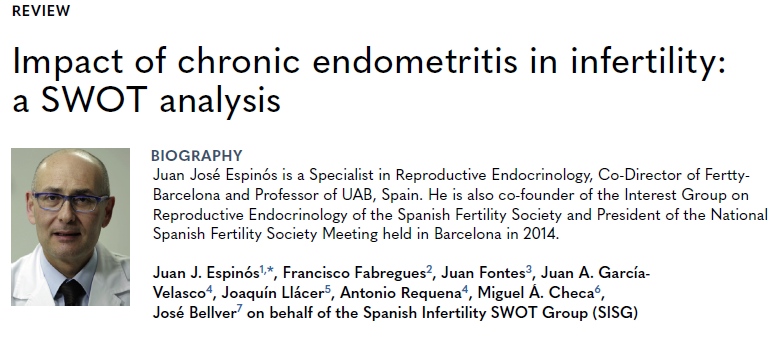 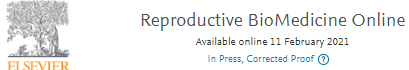 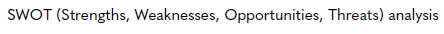 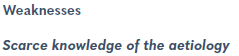 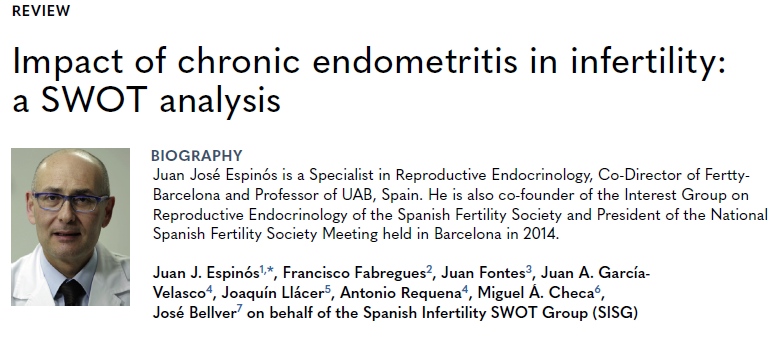 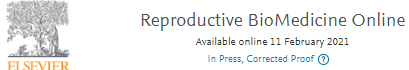 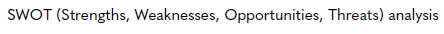 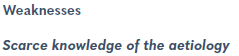 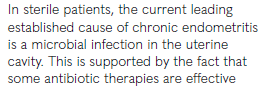 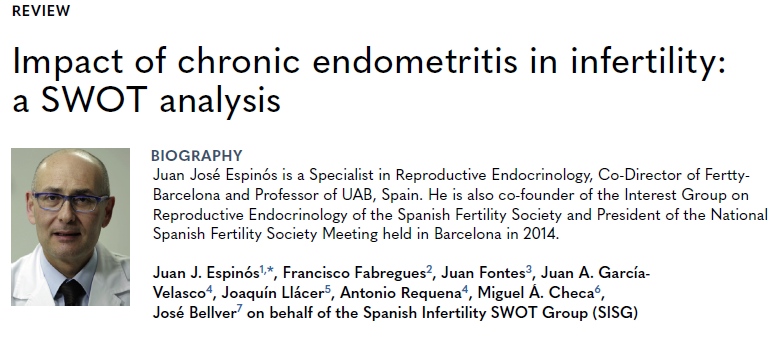 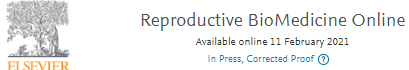 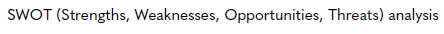 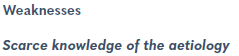 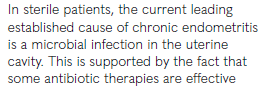 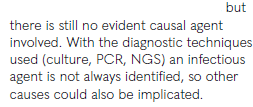 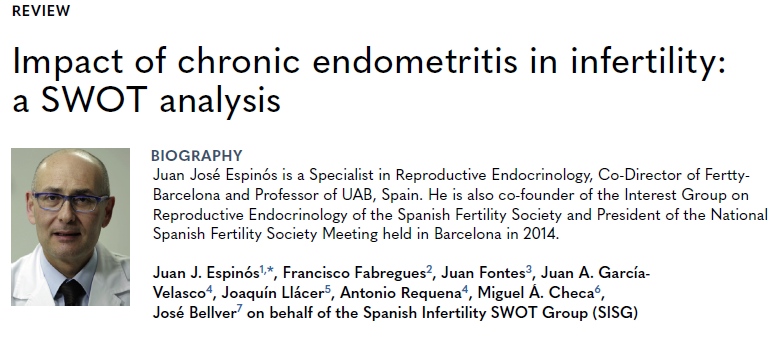 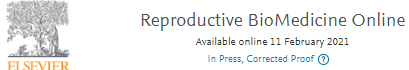 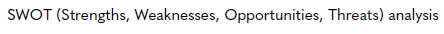 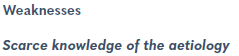 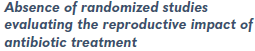 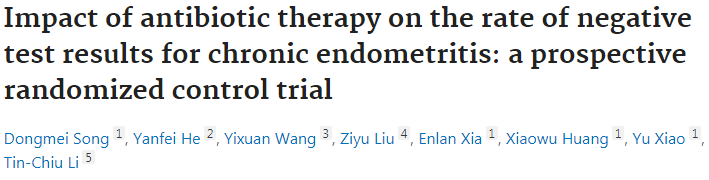 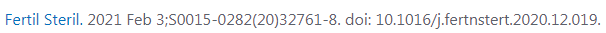 The first RCT about CE
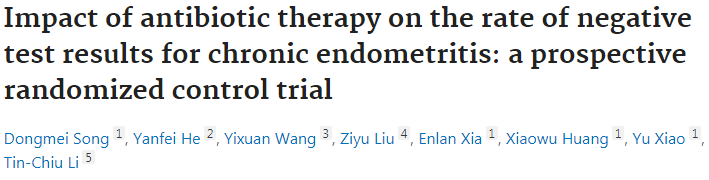 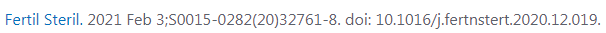 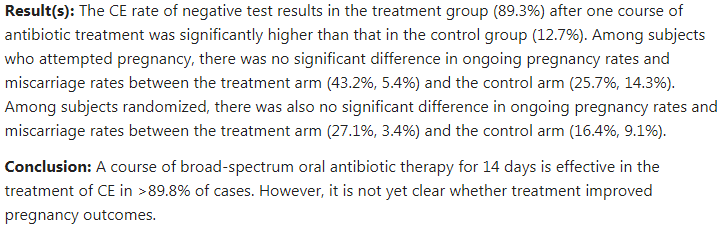 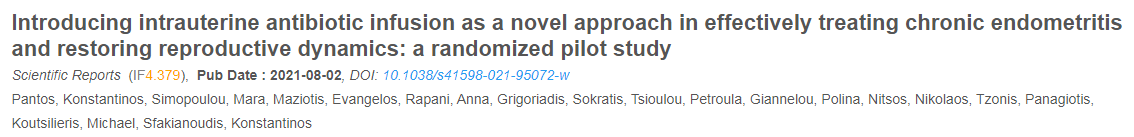 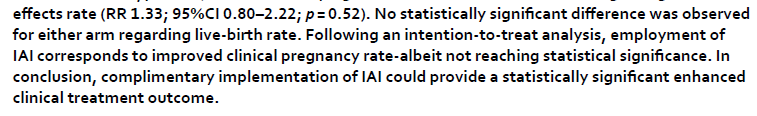 Higher
Systematic reviews and meta-analyses
THE PYRAMID OF EVIDENCE
RCTs: not supporting germs and effectiveness of ATB
Double blind RCTs
Cohort studies
Level of evidence
Case-control studies
Cross sectional studies
OBSERVATIONAL STUDY
Case reports / series
Expert opinions - editorials
Lower
Systematic reviews and meta analyses: NO RCTs!
Systematic reviews and meta analyses: NO RCTs!
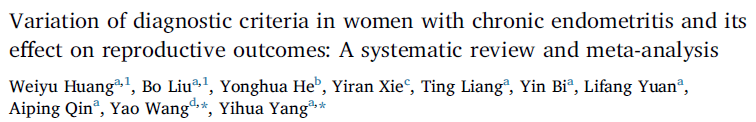 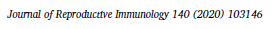 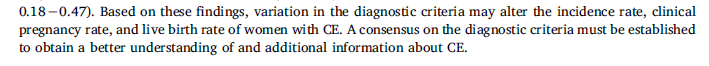 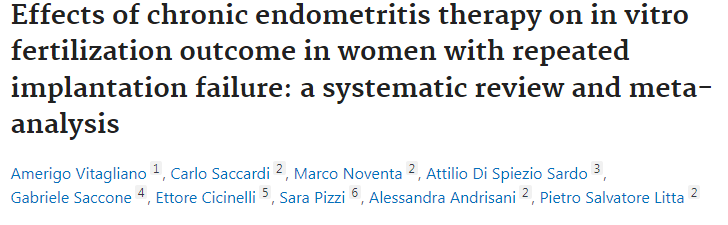 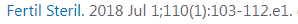 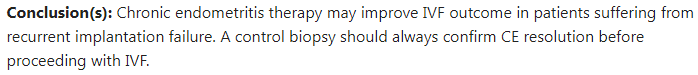 Higher
Systematic reviews and meta-analyses
THE PYRAMID OF EVIDENCE
The best possible available evidence
Double blind RCTs
Cohort studies
Level of evidence
Case-control studies
Cross sectional studies
OBSERVATIONAL STUDY
Case reports / series
Expert opinions - editorials
Lower
A     new      concept
Impaired Inflammatory State of the Endometrium (IISE)
Chronic endometritis (CE) : multiple weaknesses and limits!
[Speaker Notes: First, we recall the current recommendations of investigating an infertile couple]
A     new      concept
Impaired Inflammatory State of the Endometrium (IISE)
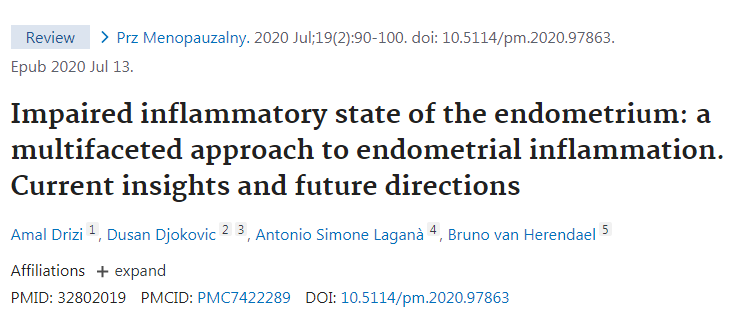 [Speaker Notes: First, we recall the current recommendations of investigating an infertile couple]
A     new      concept
Impaired Inflammatory State of the Endometrium (IISE)
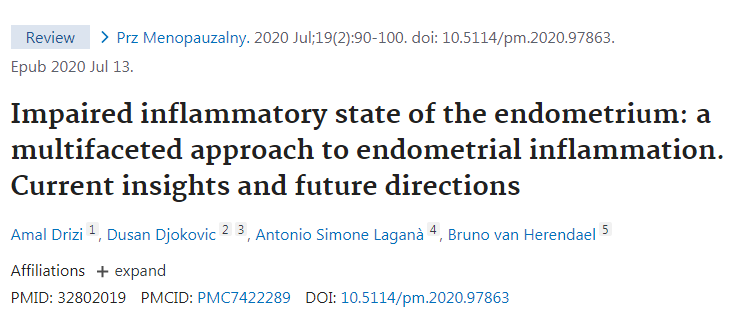 Evidence-based rethinking of endometrial inflammation starting from basic sciences
[Speaker Notes: First, we recall the current recommendations of investigating an infertile couple]
Impaired Inflammatory State of the Endometrium (IISE)
Why « impaired »
And not  «endometritis » or inflammation?
[Speaker Notes: First, we recall the current recommendations of investigating an infertile couple]
Impaired Inflammatory State of the Endometrium (IISE)
Why « impaired »
And not  «endometritis » or inflammation?
A lot of works/ evidence: endometrial inflammation = essential physiological component
[Speaker Notes: First, we recall the current recommendations of investigating an infertile couple]
Endometritis or endometrial inflammation is the basis of endometrial physiology
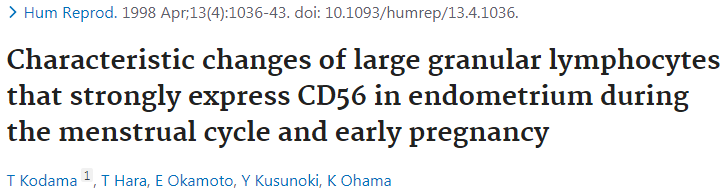 Endometritis or endometrial inflammation is the basis of endometrial physiology
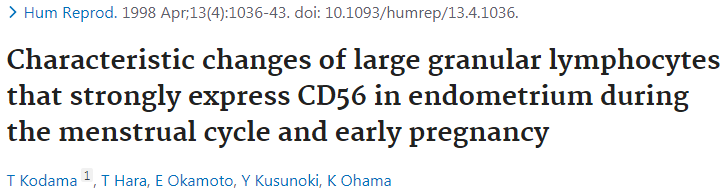 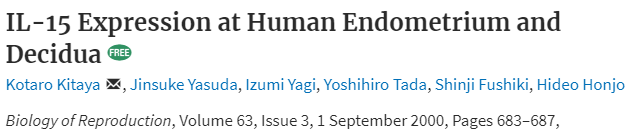 Endometritis or endometrial inflammation is the basis of endometrial physiology
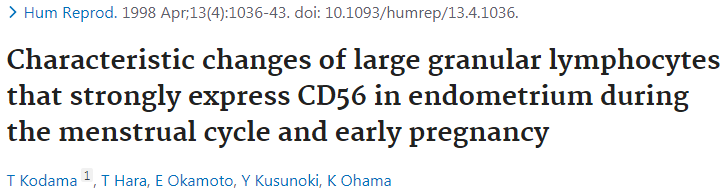 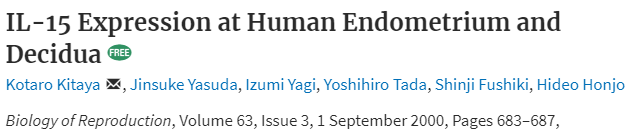 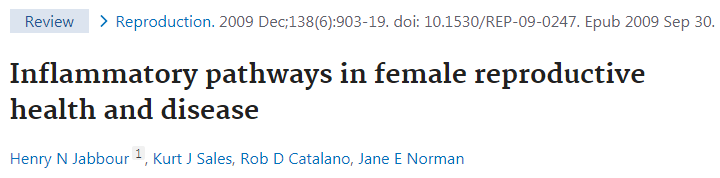 Endometritis or endometrial inflammation is the basis of endometrial physiology
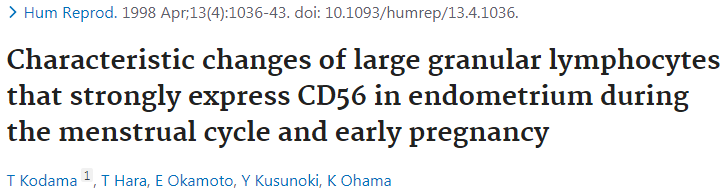 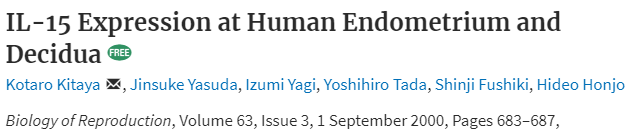 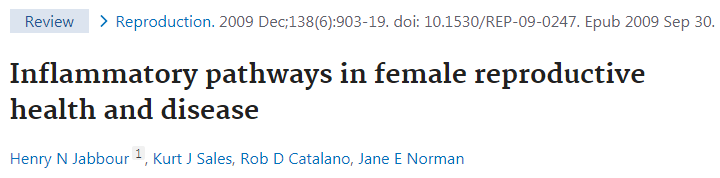 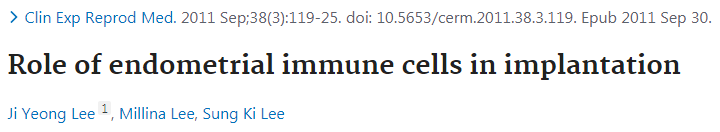 Endometritis or endometrial inflammation is the basis of endometrial physiology
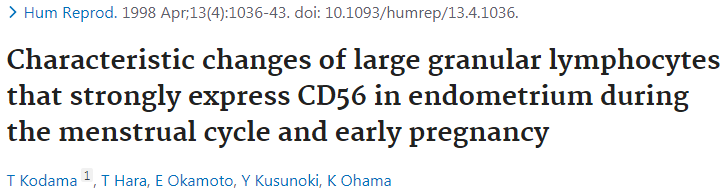 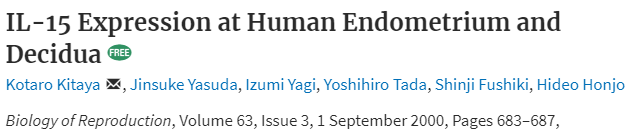 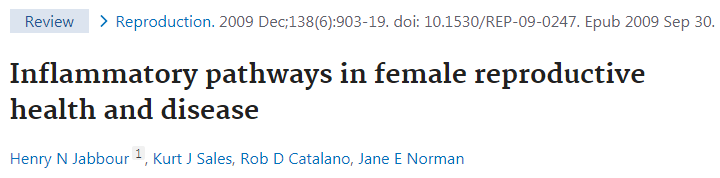 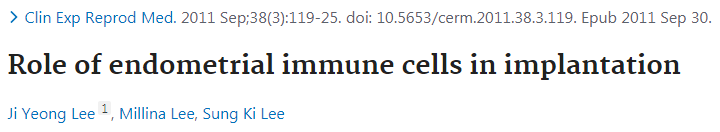 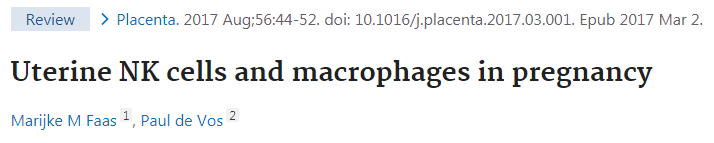 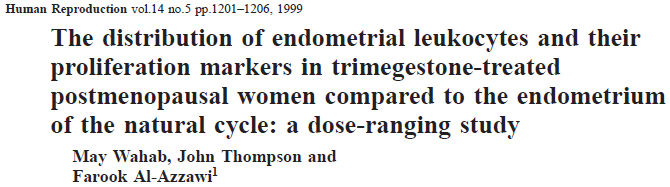 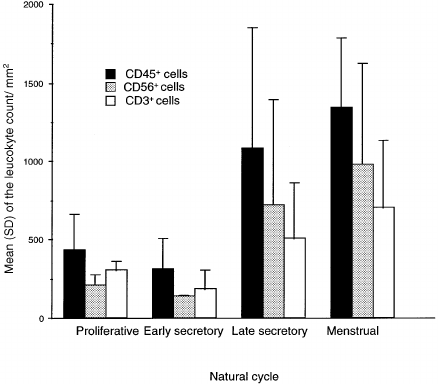 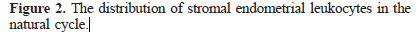 WHAT IS THE CURRENT BEST EVIDENCE?
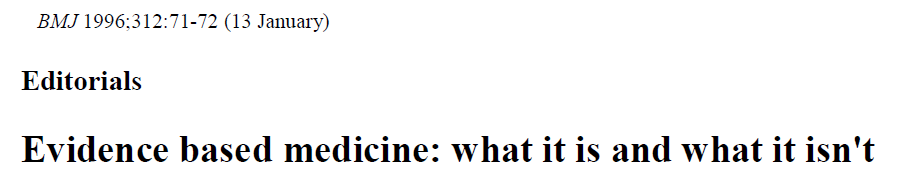 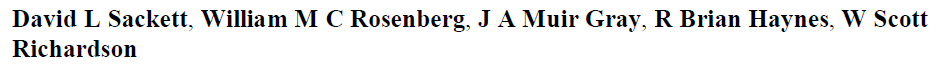 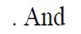 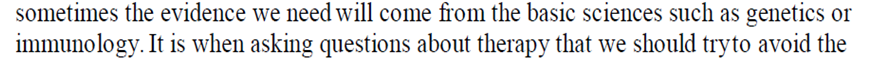 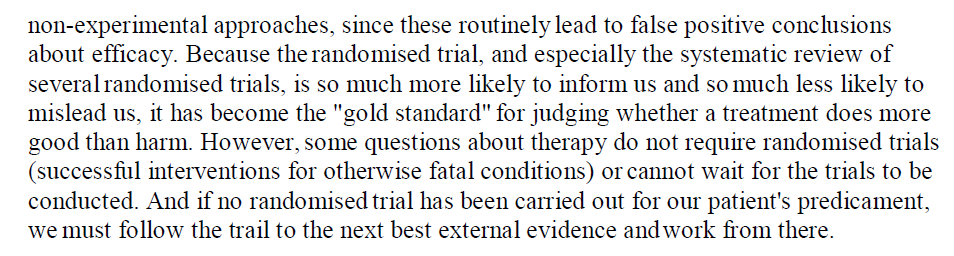 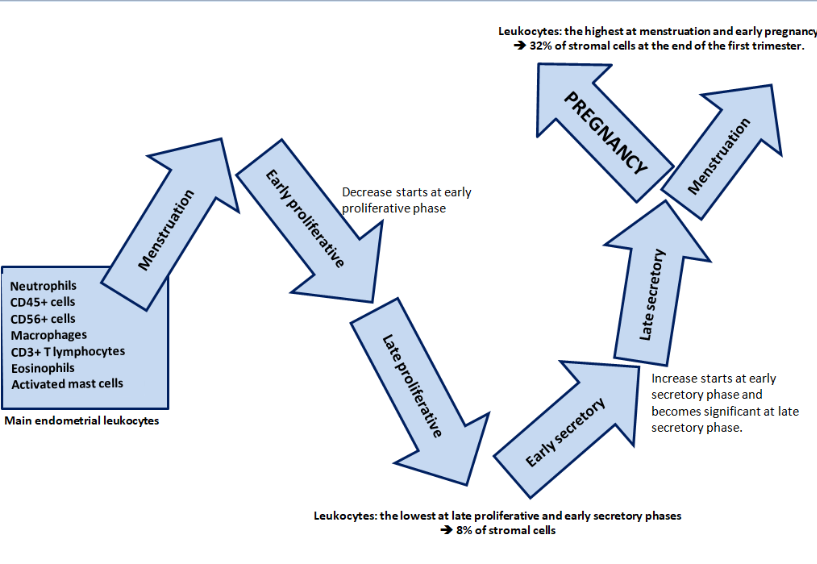 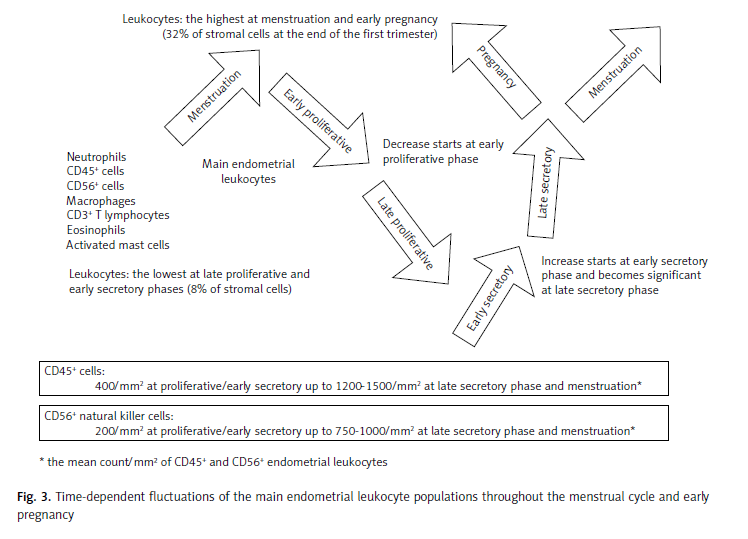 Normal endometrium already in a chronic well balanced inflammatory state!
Different cells and  cytokines, different pathways
Basic concepts…
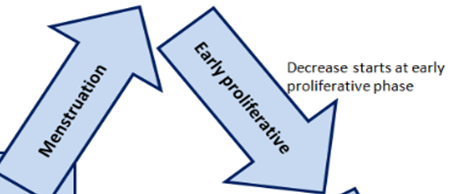 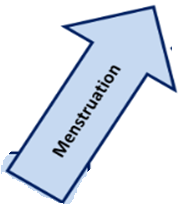 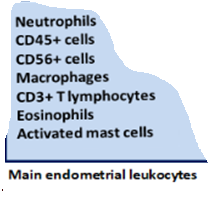 The inflammatory cells involved in the endometrium
Time-dependent fluctuations of the main endometrial leukocyte populations throughout the menstrual cycle and early pregnancy.
Drizi et al. Menopause Review/Przegląd Menopauzalny 19(2) 2020
Drizi et al. Menopause Review/Przegląd Menopauzalny 19(2) 2020
EXCESS of inflammation 
= 
PROBLEM
Drizi et al. Menopause Review/Przegląd Menopauzalny 19(2) 2020
EXCESS of inflammation 
= 
PROBLEM
SUPRESSION of  inflammation
=
PROBLEM
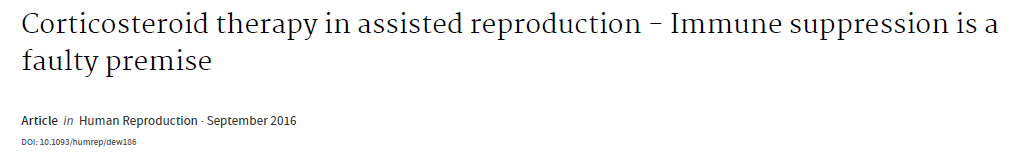 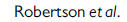 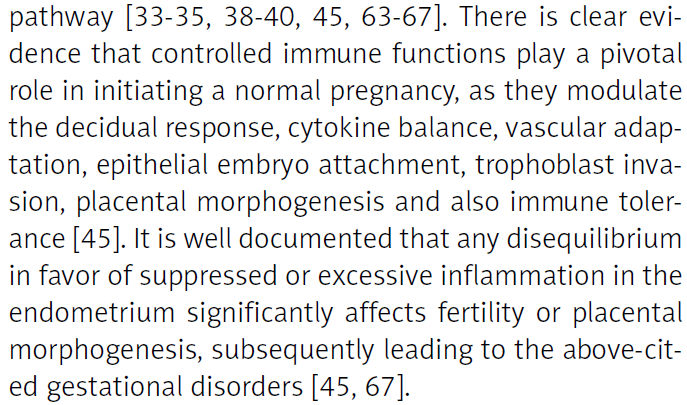 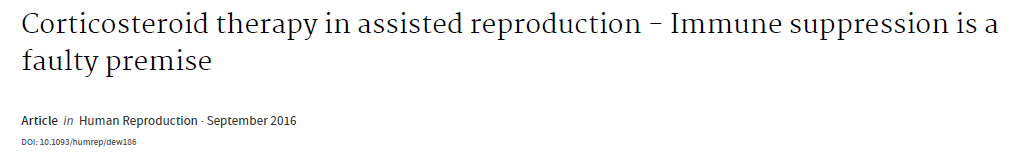 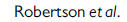 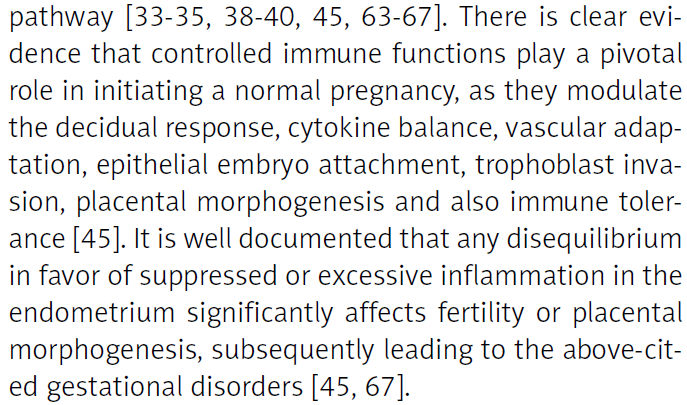 Drizi et al. Menopause Review/Przegląd Menopauzalny 19(2) 2020
EXCESS of inflammation 
= 
PROBLEM
SUPRESSION of  inflammation
=
PROBLEM
IMPAIRED INFLAMMATORY STATE OF THE ENDOMETRIUM: more proper terminology
Not only germs+++ = basics of immunology and endometrial physiology!
Not only germs+++ = basics of immunology and endometrial physiology!
Hormone imbalances
Stress
Semen induced Infl. /allergy
Auto-imm, allergic and inflam. conditions.
High doses
 anti-inflammatory drugs
Endometriosis
Adenomyosis
MTB disorders
Diabetes, dyslipidemia, obesity and hypertension
Oxidative stress
Age, toxic habits, pollution, allergies and sleep disorders,…
Diagnostic hysteroscopy
Diagnostic hysteroscopy
Need to correct some wrong ideas: in violation with the basics of immunology and physiology…
Diagnostic hysteroscopy
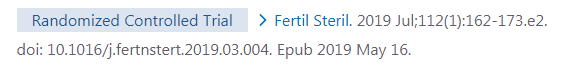 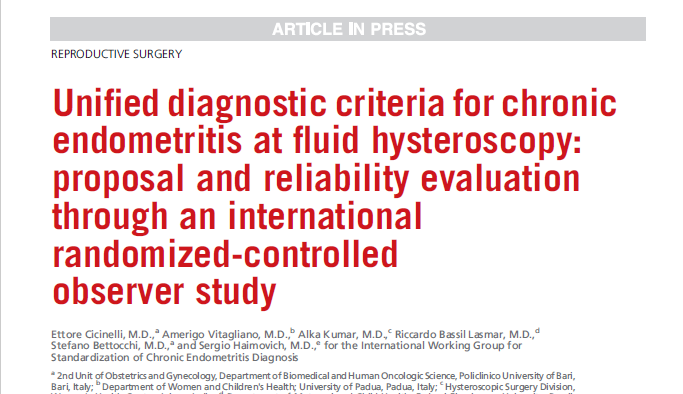 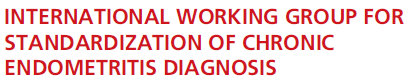 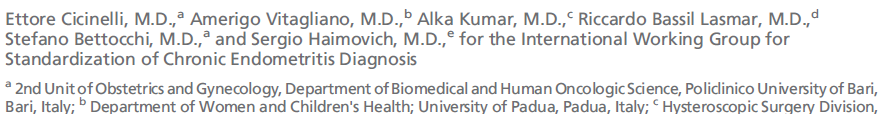 Diagnostic hysteroscopy
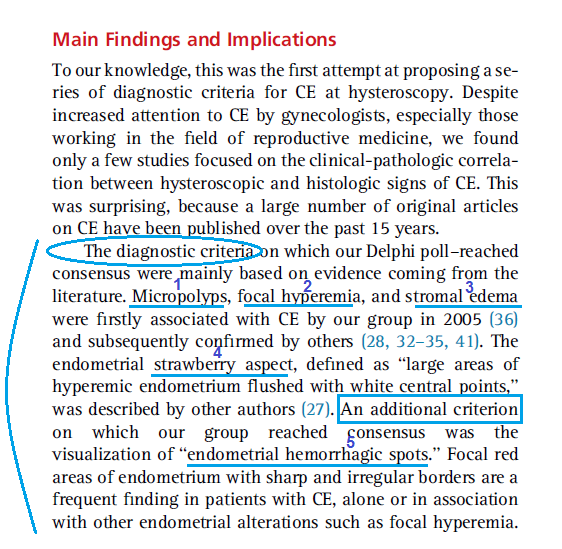 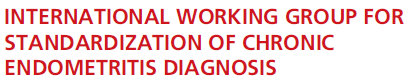 WHAT IS THE CURRENT BEST EVIDENCE?
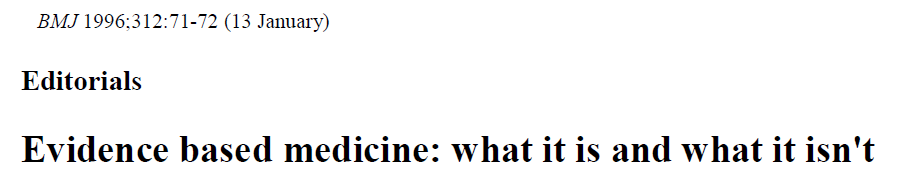 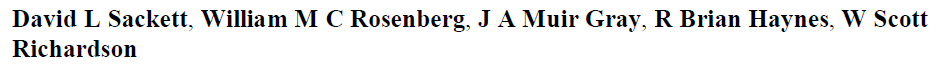 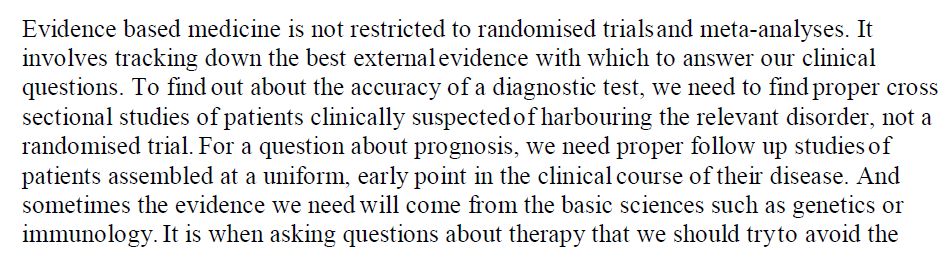 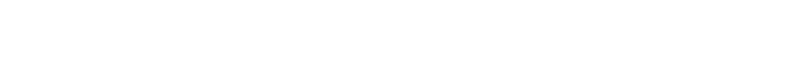 Diagnostic hysteroscopy
Basics of immunology : redness, & edema are cardinal signs of ACUTE inflammation 
Since the era before Christ.
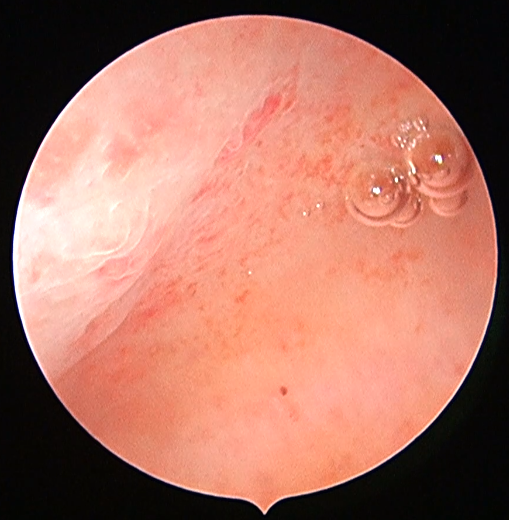 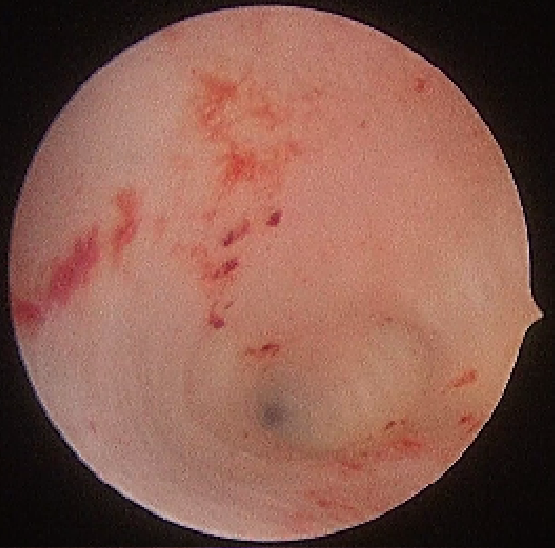 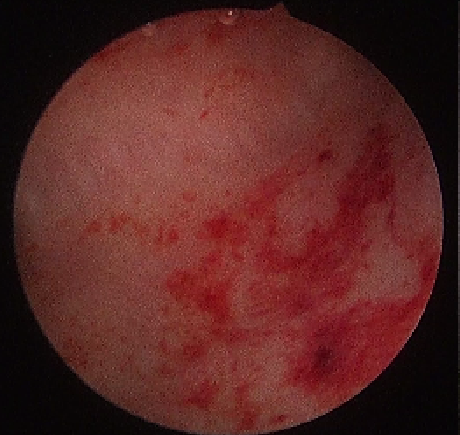 Edema
Hyperemia
hemorrhagic spots
hemorr-hagic spot
A. Drizi
A. Drizi
A. Drizi
Diagnostic hysteroscopy
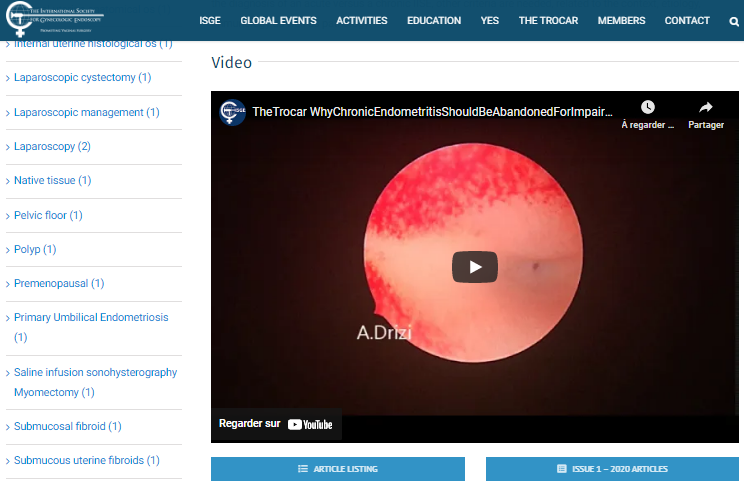 Basics of immunology : redness, hemorrhagic spots & edema are cardinal signs of acute inflammation, not the chronic one!

Unfortunately, to date: described as signs of CE in hysteroscopy guidelines!
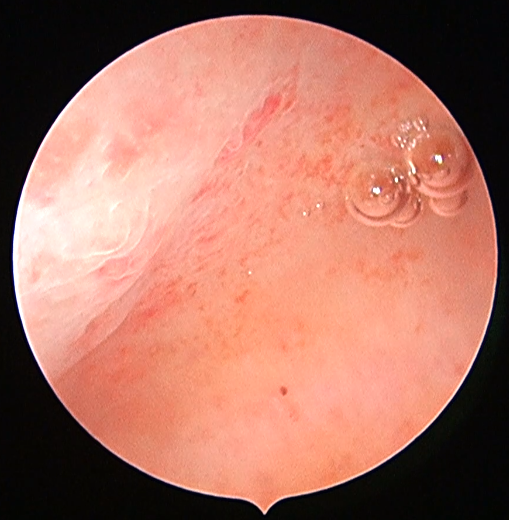 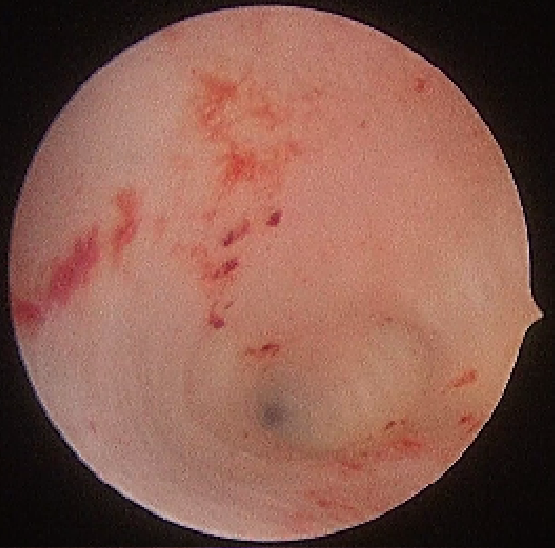 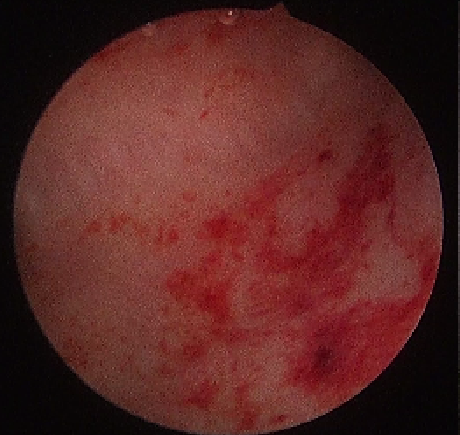 Edema
Hyperemia
hemorrhagic spots
A. Drizi
A. Drizi
A. Drizi
Diagnostic hysteroscopy
Diagnostic hysteroscopy
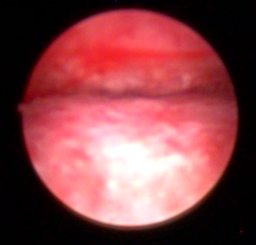 Important endometrial edema at the end of hysteroscopy
Diagnostic hysteroscopy
Practical implications:
 
Signs of acute inflammation within the endometrium like swelling and redness are NOT ENOUGH to ascertain a chronic inflammatory disorder: 

transient IISE
ACUTE LESION in the context of a REPEATED or PERSISTENT IISE
Diagnostic hysteroscopy
Just like in dermatology…
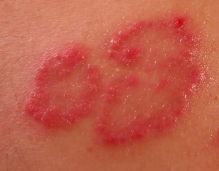 Diagnostic hysteroscopy
Just like in dermatology…
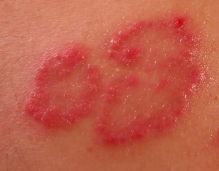 PSORIASIS
Diagnostic hysteroscopy
Practical implications:
 
Signs of acute inflammation within the endometrium like swelling and redness are NOT ENOUGH to ascertain a chronic inflammatory disorder: 

transient IISE
ACUTE LESION in the context of a REPEATED or PERSISTENT IISE


Always judge inflammation at the very first passage of the scope
Diagnostic hysteroscopy
How to make the difference between transient and chronic disorder?
Diagnostic hysteroscopy
How to make the difference between transient and chronic disorder?
ADDITIONAL CRITERIA ARE NEEDED for chronic disorder 


Micropolyps
Diagnostic hysteroscopy
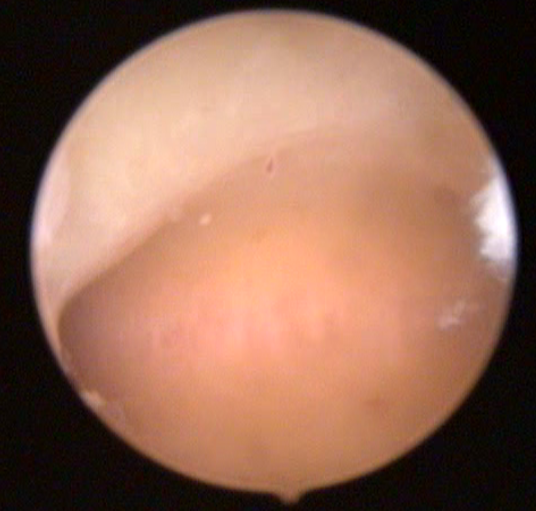 MICROPOLYPS
How to make the difference between transient and chronic disorder?
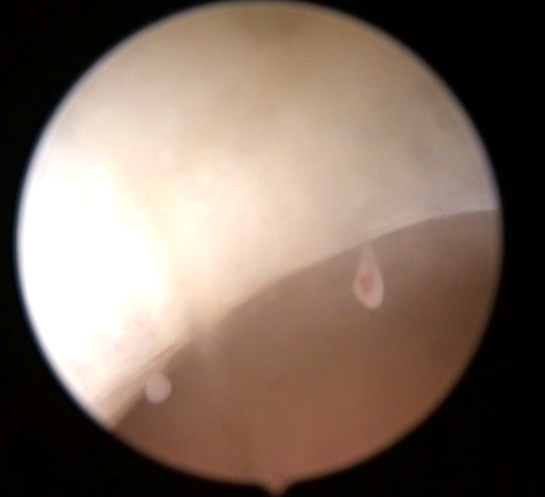 ADDITIONAL CRITERIA ARE NEEDED for chronic disorder 


Micropolyps
Other hysteroscopic criteria we are currently working on
Diagnostic hysteroscopy
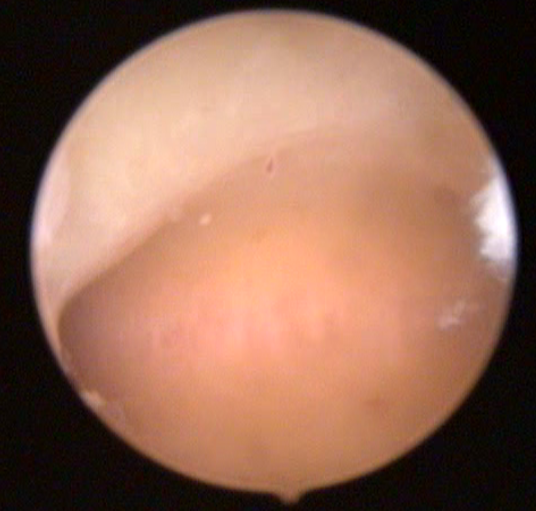 MICROPOLYPS
How to make the difference between transient and chronic disorder?
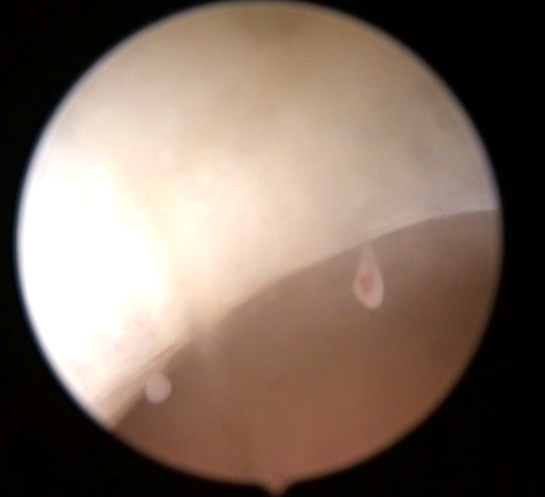 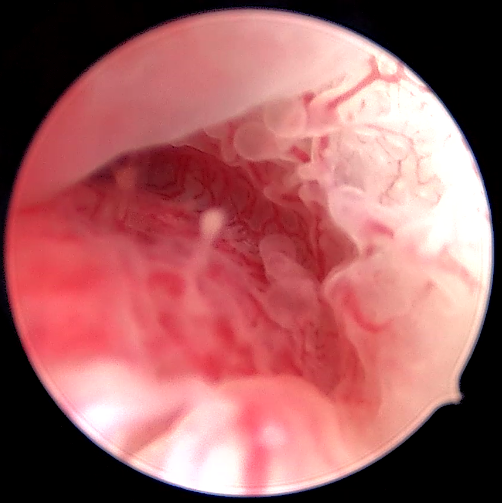 ADDITIONAL CRITERIA ARE NEEDED for chronic disorder 


Micropolyps
Other hysteroscopic criteria we are currently working on
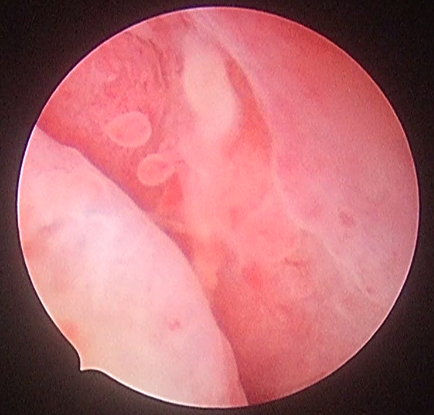 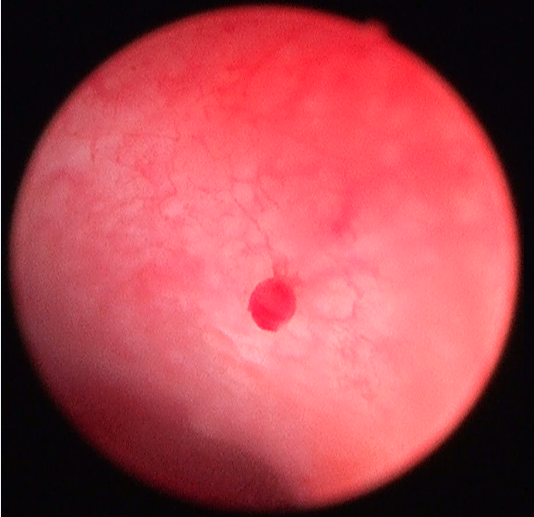 A. Drizi
A. Drizi
A. Drizi
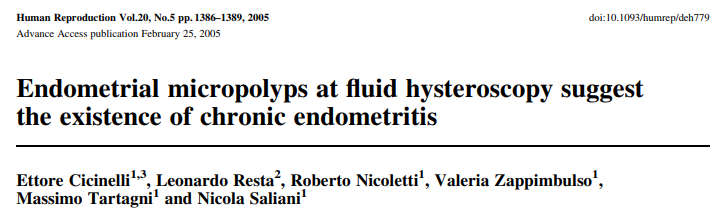 Diagnostic hysteroscopy
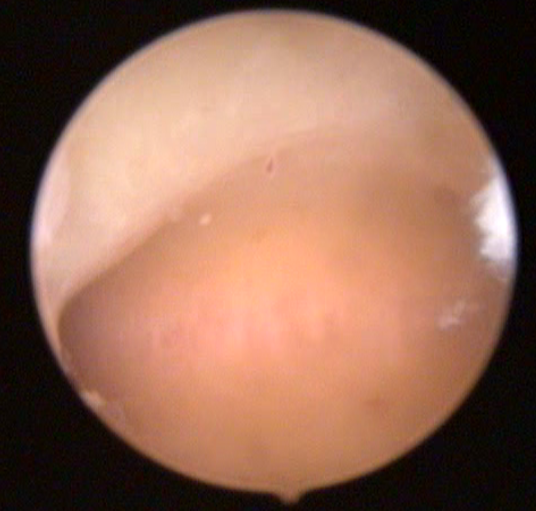 MICROPOLYPS
How to make the difference between transient and chronic disorder?
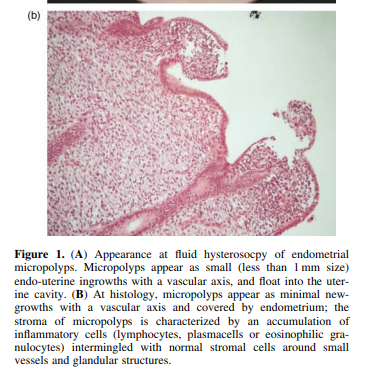 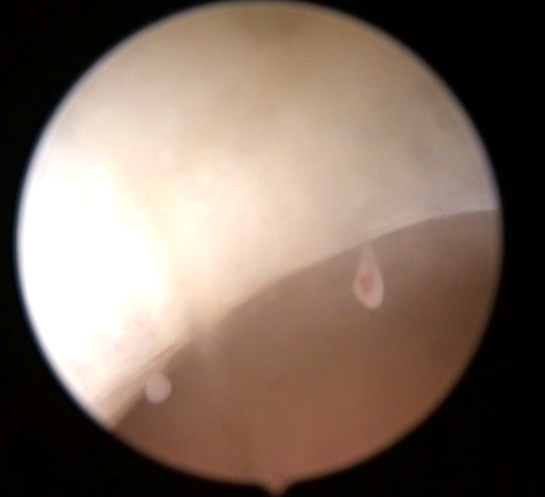 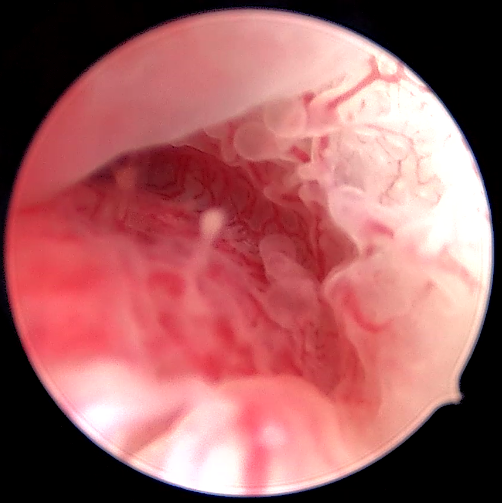 ADDITIONAL CRITERIA ARE NEEDED for chronic disorder 


Micropolyps
Other hysteroscopic criteria we are currently working on
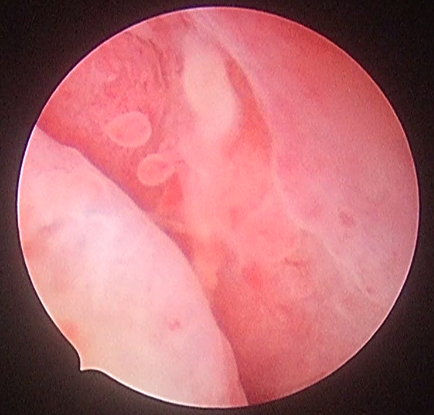 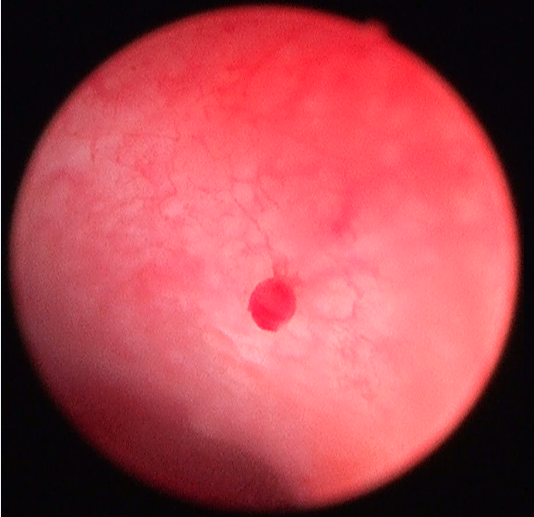 A. Drizi
A. Drizi
A. Drizi
Diagnostic hysteroscopy
The biopsy should be  performed within the site of the inflammatory lesions
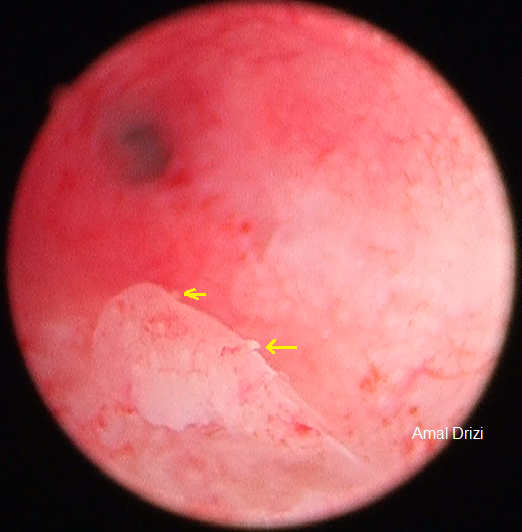 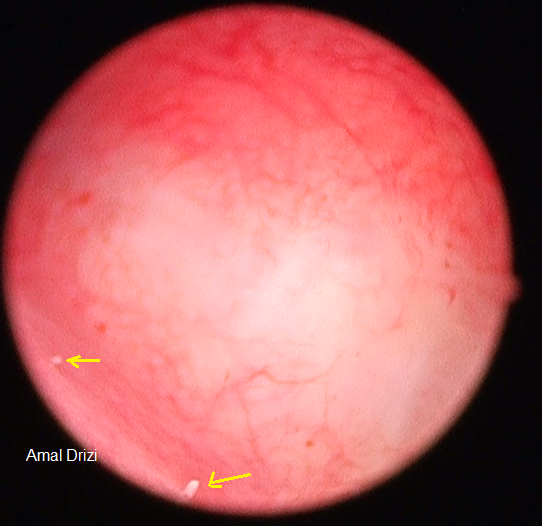 Diagnostic hysteroscopy
How to make the difference between transient and chronic disorder?
ADDITIONAL CRITERIA ARE NEEDED for chronic disorder 


Micropolyps
Other hysteroscopic criteria we are currently working on
Diagnostic hysteroscopy
How to make the difference between transient and chronic disorder?
ADDITIONAL CRITERIA ARE NEEDED for chronic disorder 


Micropolyps
Other hysteroscopic criteria we are currently working on
To be continued…
Conclusion…
EVIDENCE BASE THINKING+++
All questions related to our practice
WHAT IS EMB? FINAL TEST
WHAT IS EMB?
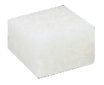 Systematic reviews and meta-analyses
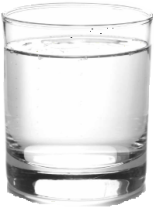 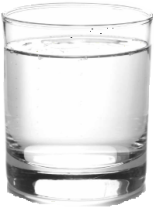 Methodologically analyse all the experiments done with sugar and stones in the world
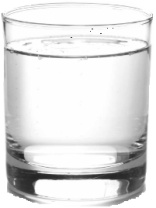 Double blind RCTs
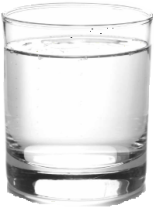 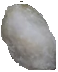 Case-control studies
Cross sectional studies
OBSERVATIONAL STUDY
Case reports / series
WHAT IS EMB (Evidence Based Medicine) ?
WHAT IS EMB?
Higher
Systematic reviews and meta-analyses
THE PYRAMID OF EVIDENCE
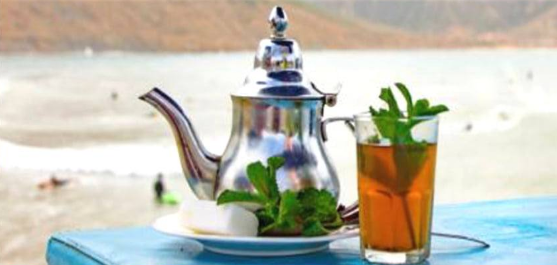 Sugar in a cup of hot tea with a bunch of mint

And enjoy it....
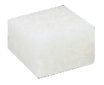 Double blind RCTs
Cohort studies
Level of evidence
Case-control studies
Cross sectional studies
OBSERVATIONAL STUDY
Case reports / series
Expert opinions - editorials
Lower
WHAT IS EMB (Evidence Based Medicine) ?
WHAT IS EMB?
Higher
Systematic reviews and meta-analyses
THE PYRAMID OF EVIDENCE
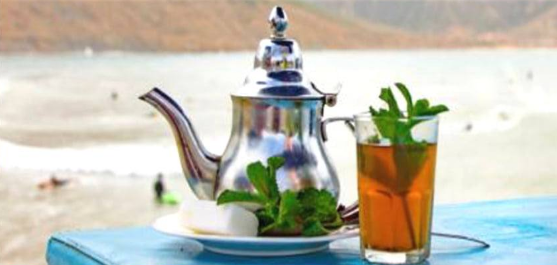 Sugar in a cup of hot tea with a bunch of mint

And enjoy it....
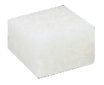 Double blind RCTs
Cohort studies
Level of evidence
Case-control studies
Clinical practice principled on EBM
Cross sectional studies
OBSERVATIONAL STUDY
Case reports / series
Expert opinions - editorials
Lower
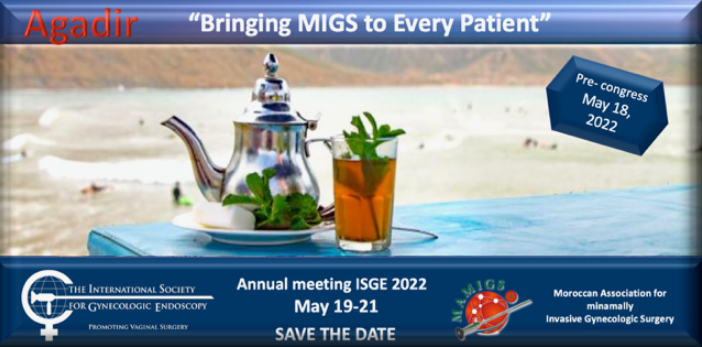 Thank you for your attention